виртуальная экскурсия в боевое прошлое 46-го Гвардейскогоночного бомбардировочного авиационного полка
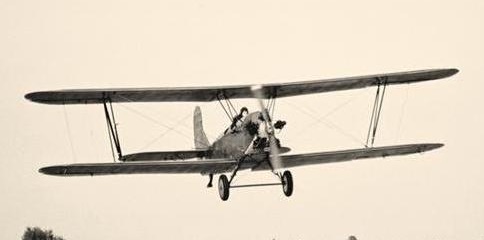 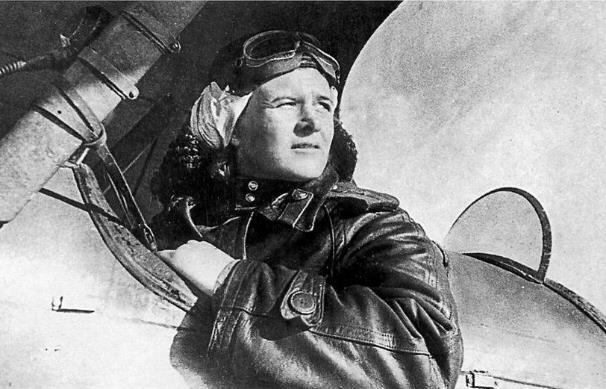 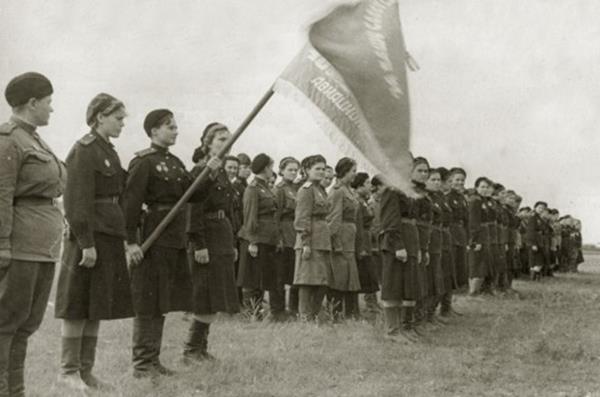 Воздушные амазонки
Щербакова Валентина Клавдиевна, учитель географии
    МАОУ СОШ №13 г. Балаково Саратовской области
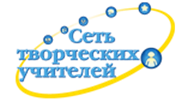 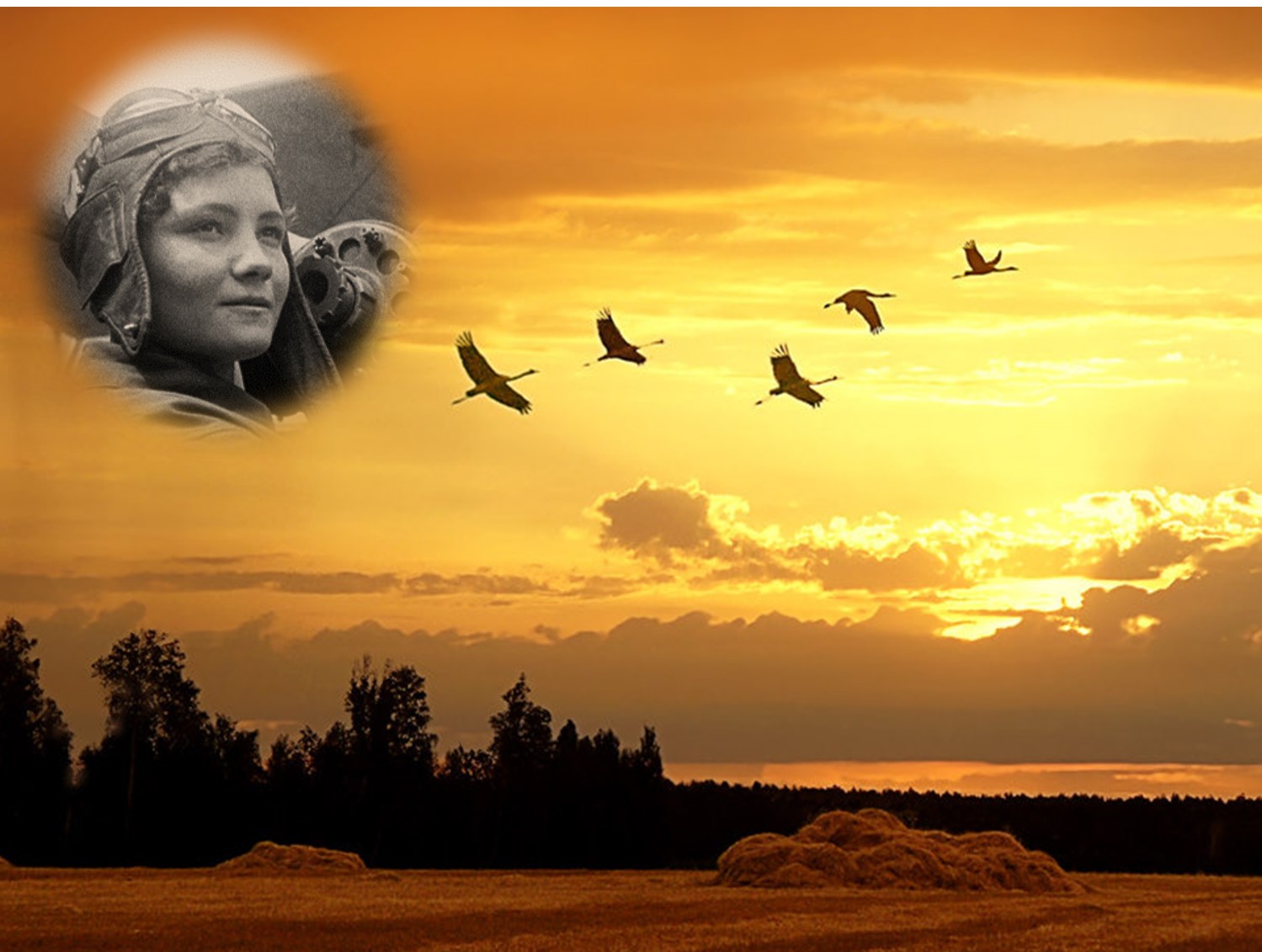 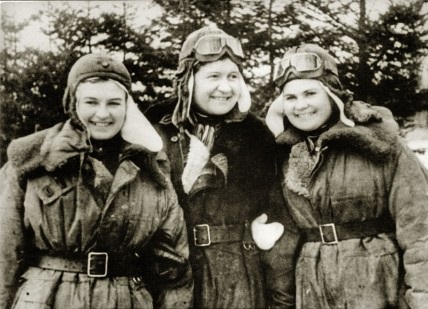 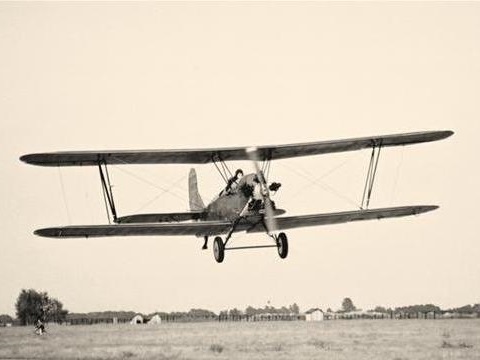 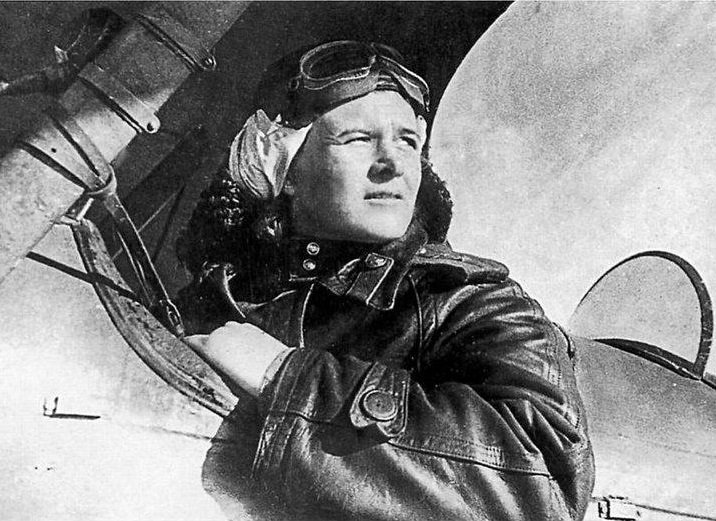 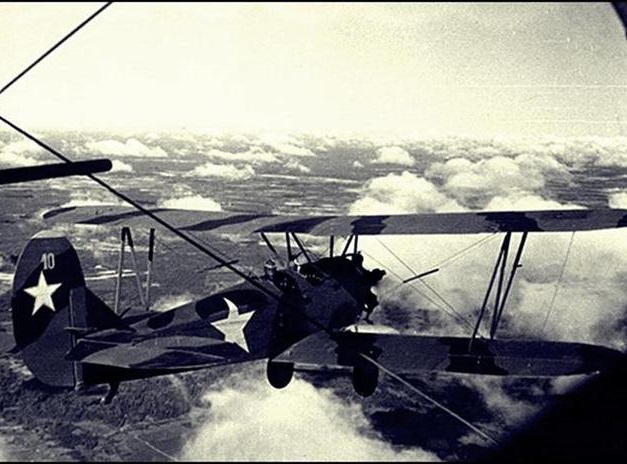 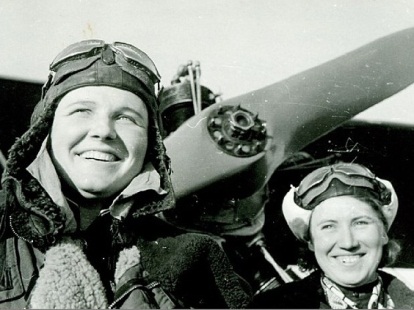 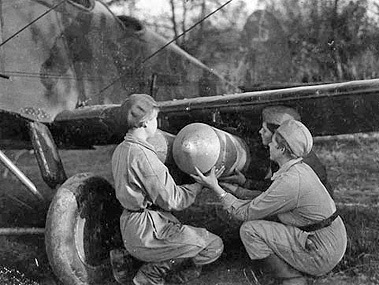 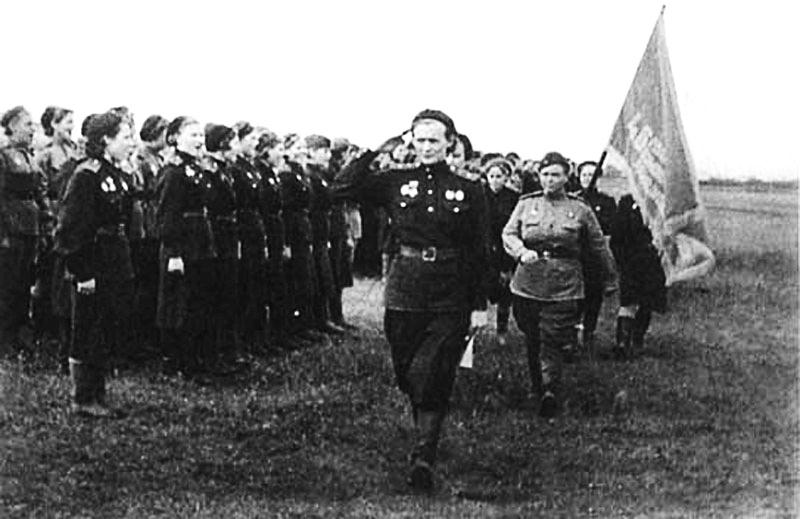 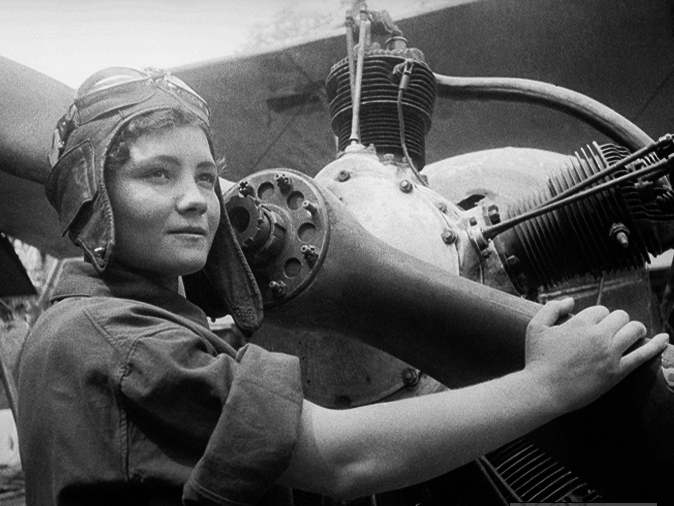 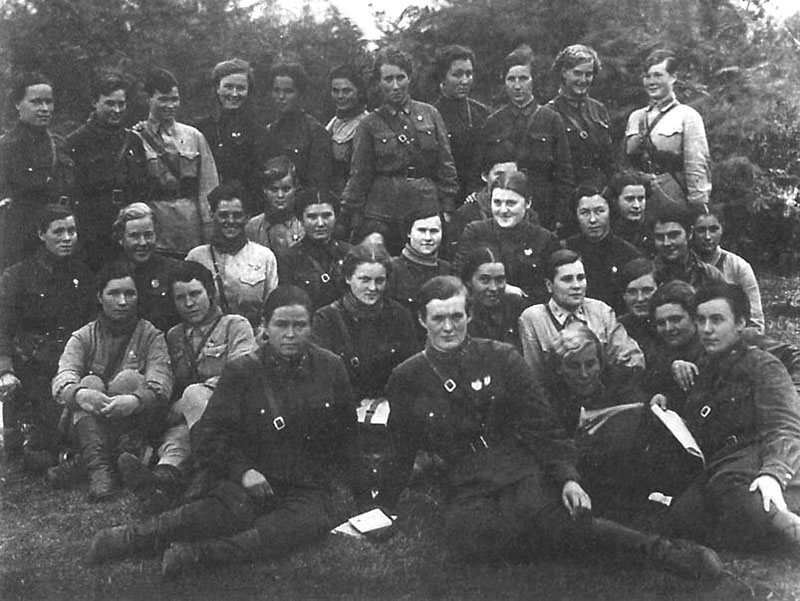 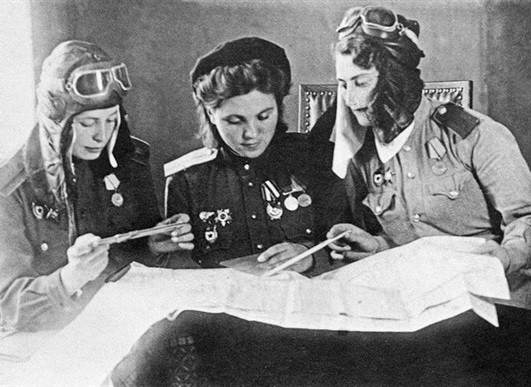 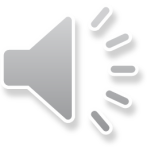 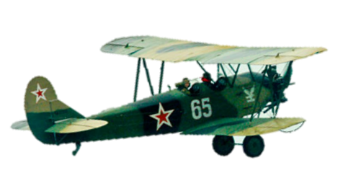 маршрут
Боевые подруги
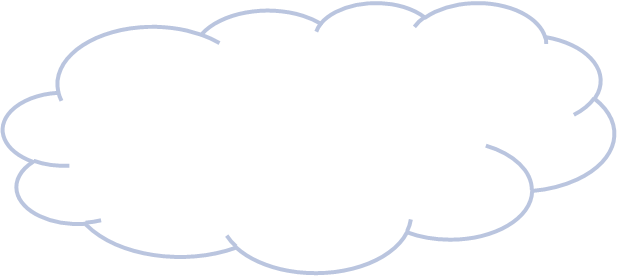 4
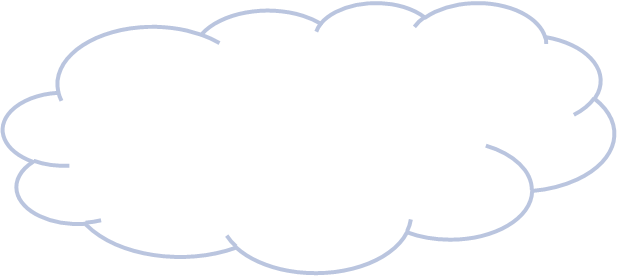 Фронтовые дороги
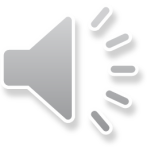 3
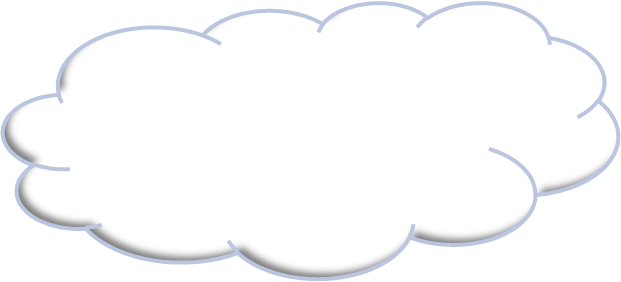 2
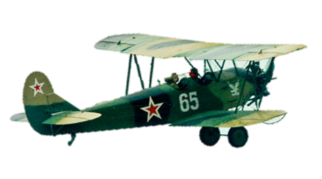 «Небесный тихоход»
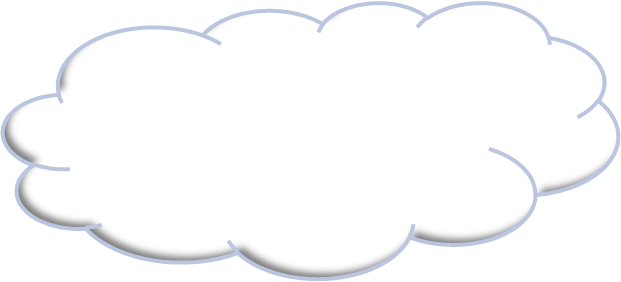 «Дунькин полк»
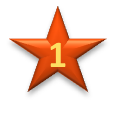 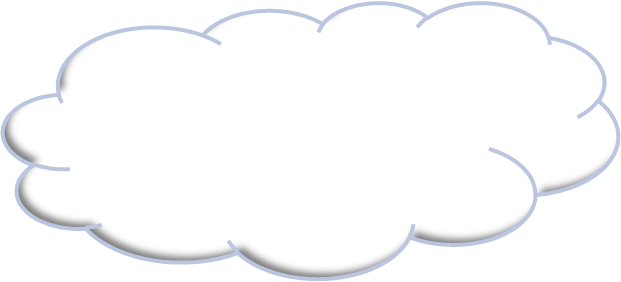 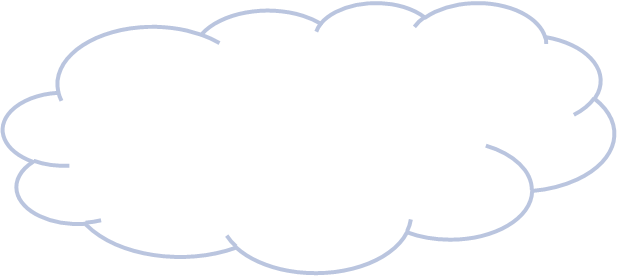 Викторина«От винта!»
5
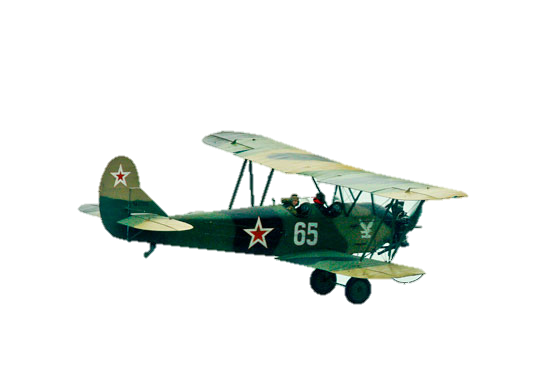 «Дунькин полк»
ПРИКАЗ НАРОДНОГО КОМИССАРА ОБОРОНЫ СОЮЗА ССР 
О сформировании женских авиационных полков ВВС Красной Армии

 № 0099                                                                                           8 октября 1941 г.
В целях использования женских летно-технических кадров
ПРИКАЗЫВАЮ к 1 декабря 1941 г. сформировать и подготовить к боевой работе:
I. 586 истребительный авиационный полк на самолетах Як-1 по штату       № 015/ 174, дислокация г. Энгельс.
II. 587 авиационный полк ближних бомбардировщиков на самолетах СУ-2 по штату № 015/159. Формирование полка произвести при 10-м запасном авиаполку — Каменка.
III. 588 ночной авиационный полк на самолетах У-2 по штату № 015/186, дислокация – г. Энгельс.
Народный Комиссар Обороны Союза ССР  И. Сталин
Марина Раскова
1912- 1943
Первая женщина-штурман военной авиации СССР. За беспересадочный полёт Москва – Дальний Восток в 1938 г. – звание Героя Советского Союза.Организовала женские авиаполки. Погибла под Саратовом
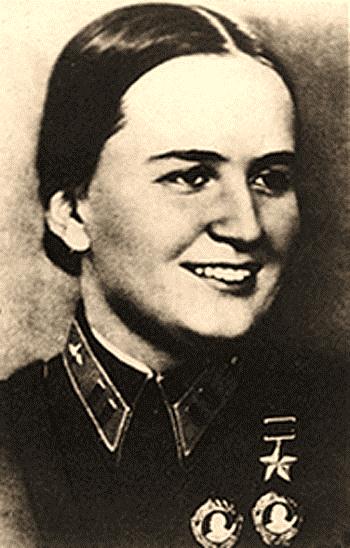 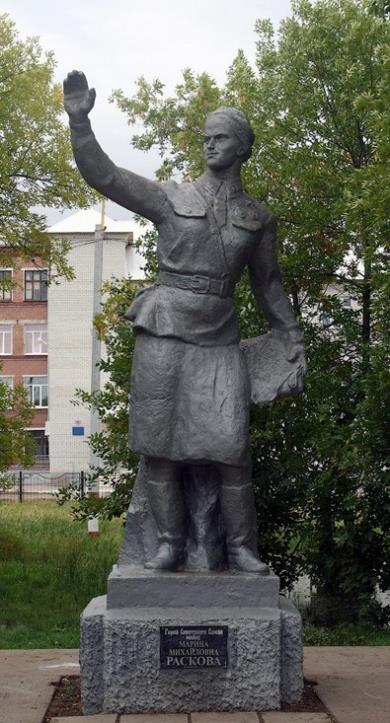 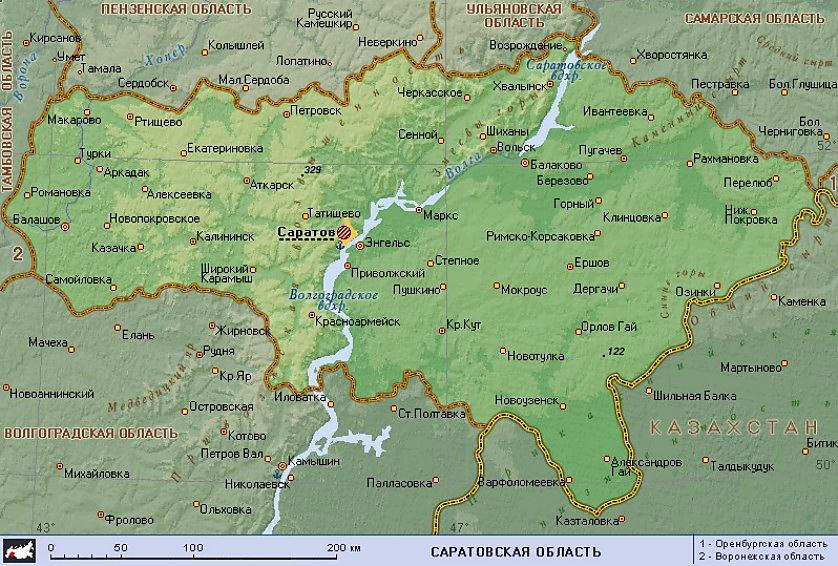 [Speaker Notes: 16 октября 1941 года основной состав будущих женских авиаполков выехал в город Энгельс на Волге для дальнейшего формирования и обучения. Здесь в состав авиагруппы вошли почти сто девушек-добровольцев из Саратова.
Формирование 3 полков происходит на берегу Волги в небольшом городе Энгельсе. Здесь существовала лётная школа с 19    года. Здесь был поставлен памятник героической женщине Марине Расковой.Формирование, обучение и слаживание полка проводилось в городе Энгельс. Авиаполк отличался от прочих формирований тем, что был полностью женским. Созданные согласно тому же приказу два других женских авиаполка в ходе войны стали смешанными, но 588-й авиаполк до своего расформирования остался полностью женским: только женщины занимали все должности в полку от механиков и техников до штурманов и пилотов.]
Евдокия Бершанская
1913 – 1982
Командир единственного в мире женского авиаполка. Единственная среди женщин удостоена полководческими орденами Суворова
(III степени) и Александра Невского
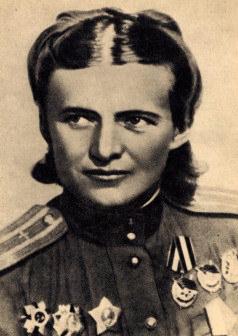 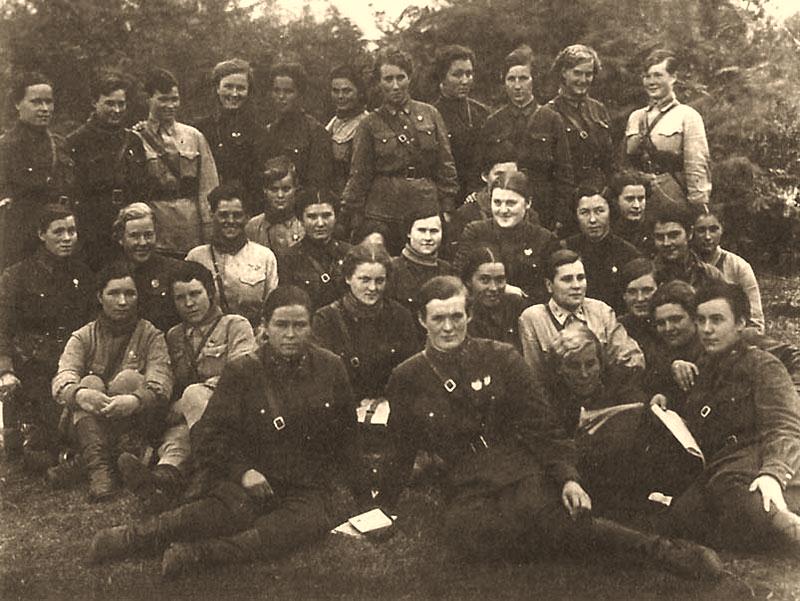 Лётный состав полка. Станица Асиновская, 1942 год
[Speaker Notes: В центре командир полка Е. Бершанская и комиссар полка Е. Рачкевич.]
В ходе боевых действий лётчицы авиаполка произвели 23 672 боевых вылета.
Перерывы между вылетами составляли 5-8 минут, порой за ночь экипаж совершал по 6-8 вылетов летом и 
10-12 зимой. 
Всего самолёты находились в воздухе 28 676 часов 
(1191 полные сутки). 
Лётчицами было сброшено 2 902 980 кг бомб,
 26 000 зажигательных снарядов. 
Было вызвано 811 пожаров и 1092 взрыва большой мощности. Также было сброшено 155 мешков с боеприпасами и продовольствием окружённым советским войскам.
[Speaker Notes: Что стоит за этими цифрами?]
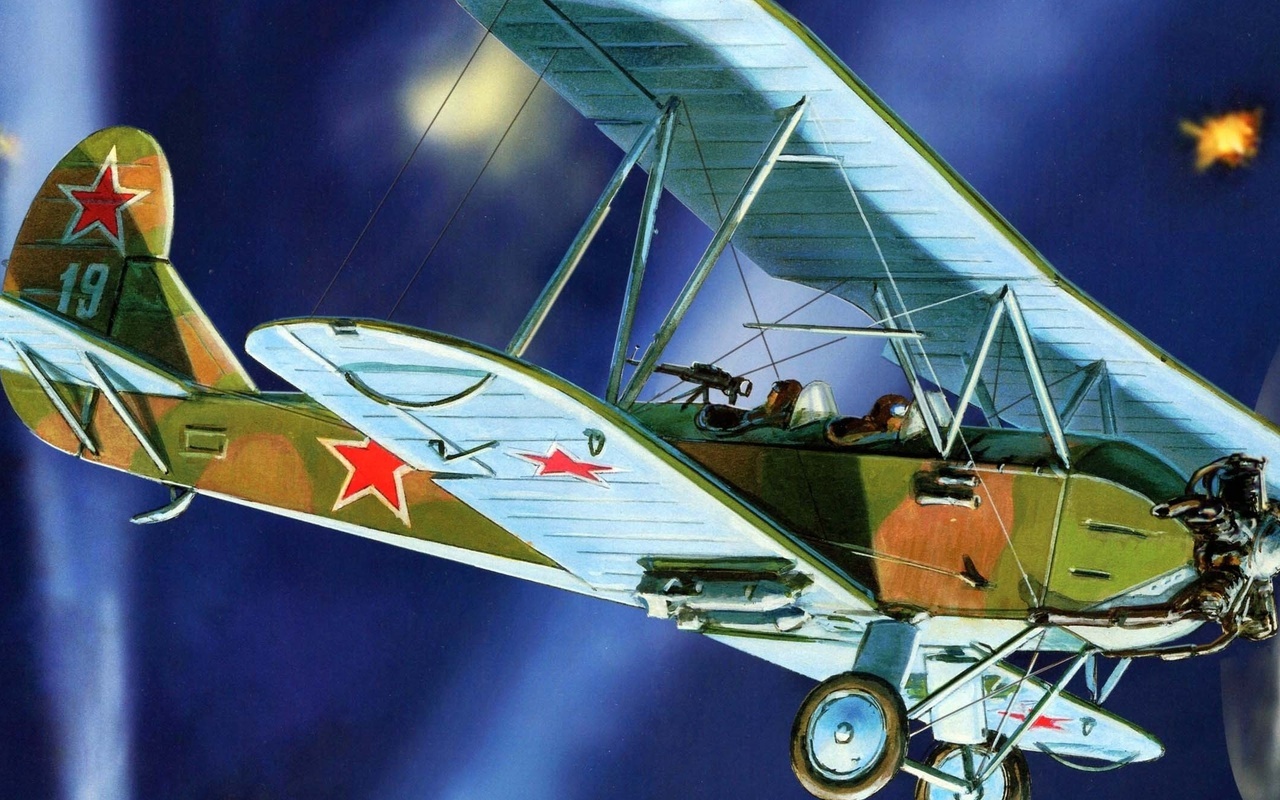 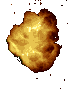 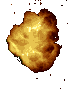 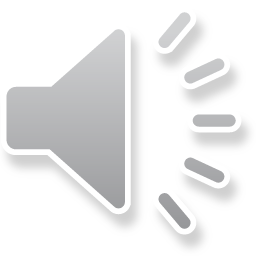 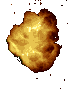 Боевые потери полка составили 32 человека. 
Ни один человек не считается без вести пропавшим благодаря «мамочке». Она объездила все места гибели однополчанок.
250 девушек награждены орденами и медалями.
23 Героя Советского Союза
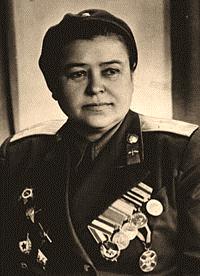 Комиссар полкаЕвдокия Рачкевич
[Speaker Notes: 1907 - 1975]
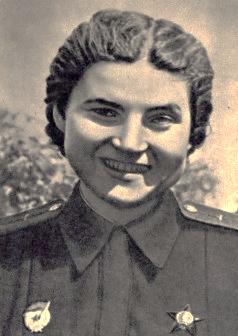 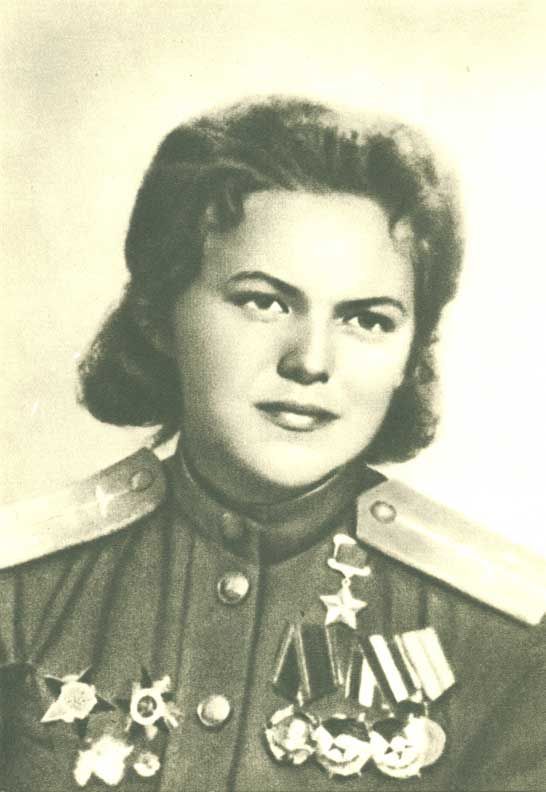 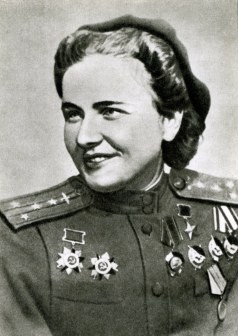 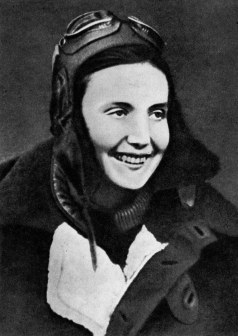 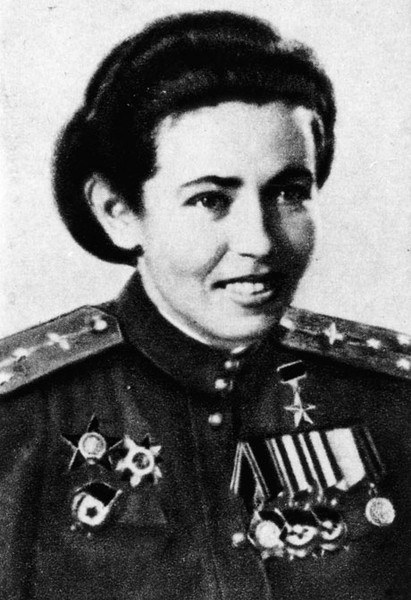 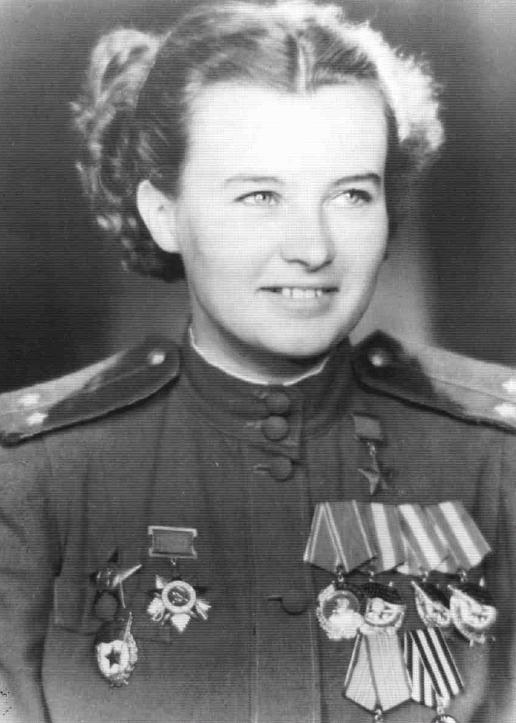 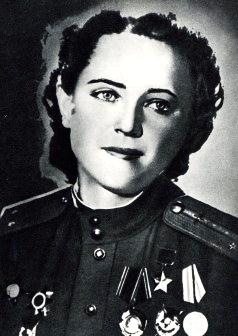 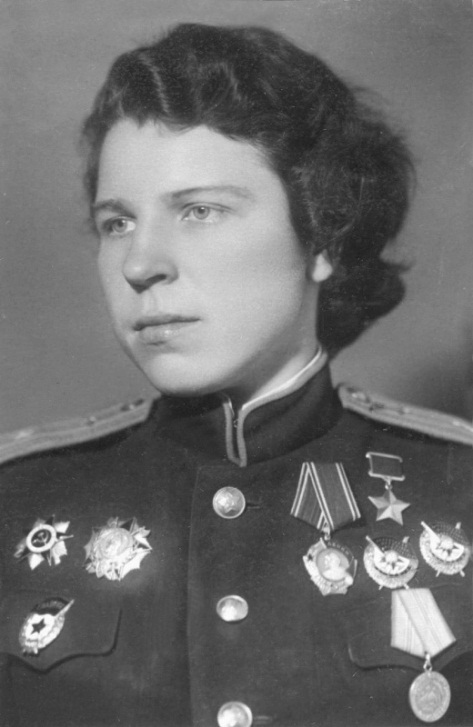 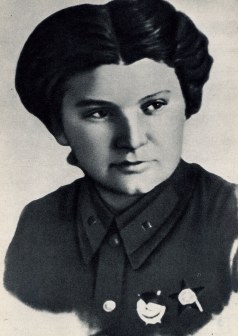 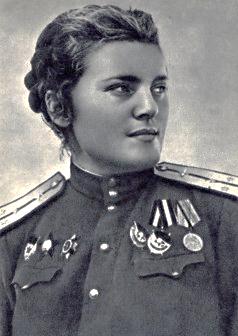 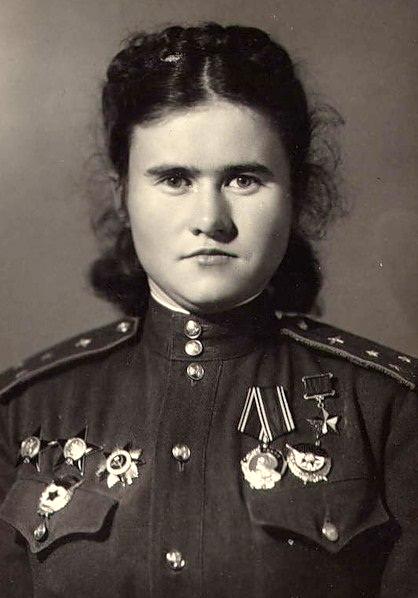 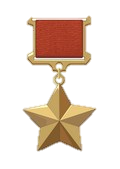 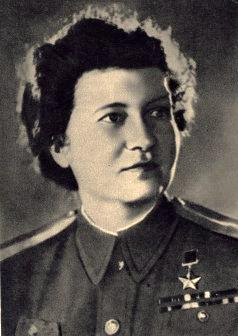 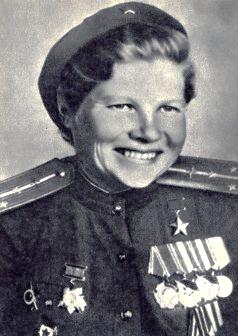 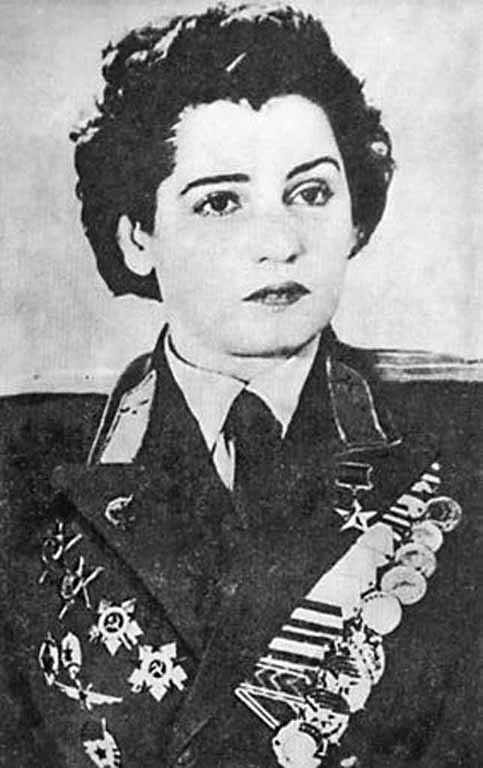 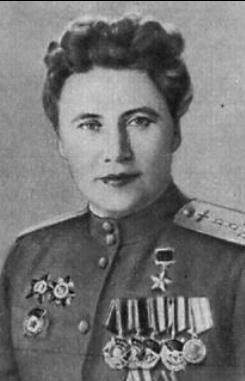 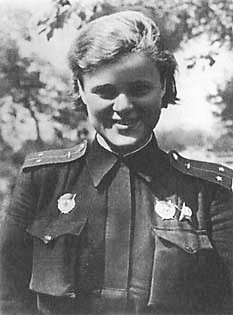 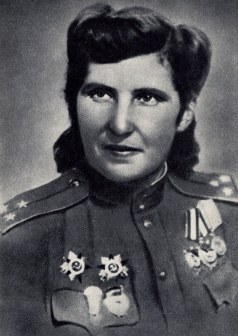 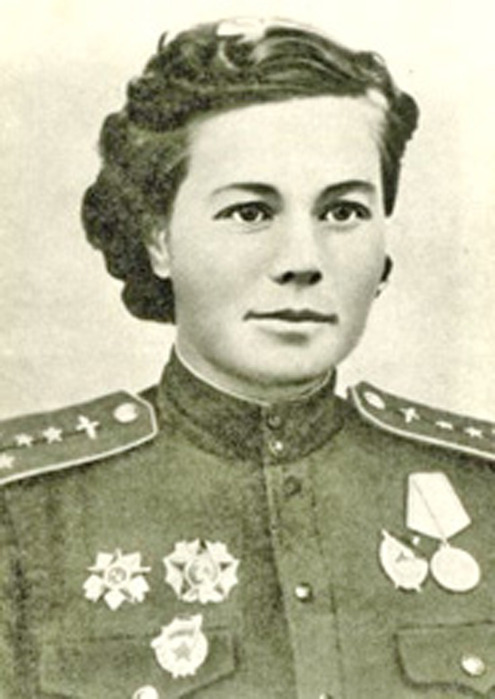 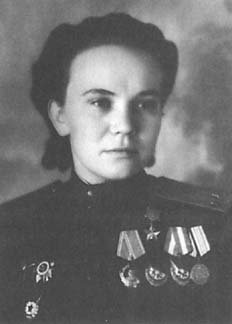 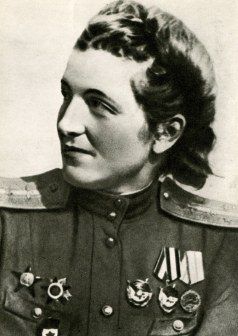 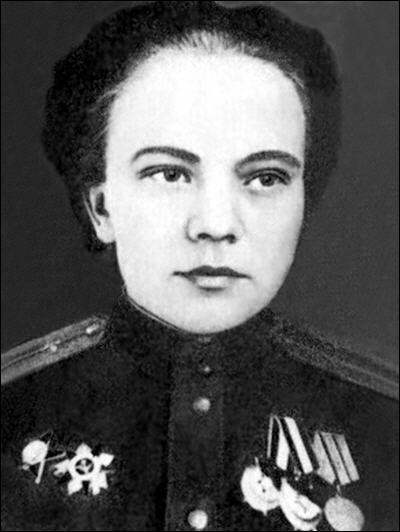 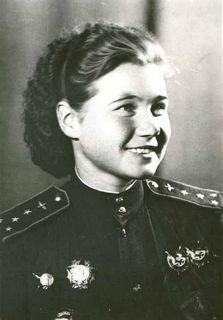 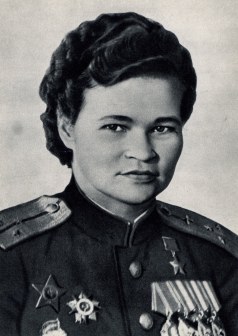 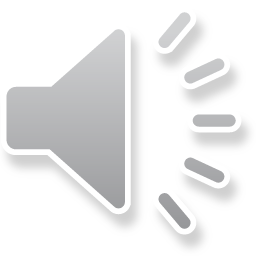 Гашева Руфима
848 боевых вылетов
Гельман Полина860 боевых вылетов
Жигуленко Евгения968 боевых вылетов
Меклин Наталья
980 боевых вылетов
Никулина Евдокия760 боевых вылетов
Носаль Евдокия354 боевых вылета
Белик Вера
816 боевых вылетов
Макарова Татьяна628 боевых вылета
Парфёнова Зоя680 боевых вылетов
Пасько Евдокия790 боевых вылетов
Попова Надежда852 боевых вылета
Аронова Раиса960 боевых вылета
Худякова Антонина926 боевых вылетов
Чечнёва Марина810 боевых вылетов
Рябова Екатерина890 боевых вылета
Санфирова Ольга630 боевых вылета
Себрова Ирина
1004 боевых вылета
Розанова Лариса793 боевых вылета
Руднева Евгения645 боевых вылетов
Распопова Нина
805 боевых вылета
Смирнова Мария950 боевых вылетов
Сыртламова Магуба780 боевых вылета
Ульяненко Нина915 боевых вылетов
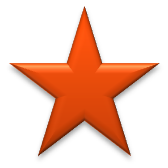 [Speaker Notes: Вспомним всех поимённо!]
«Небесный тихоход»
Технические
 характеристики
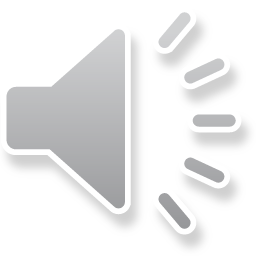 История создания
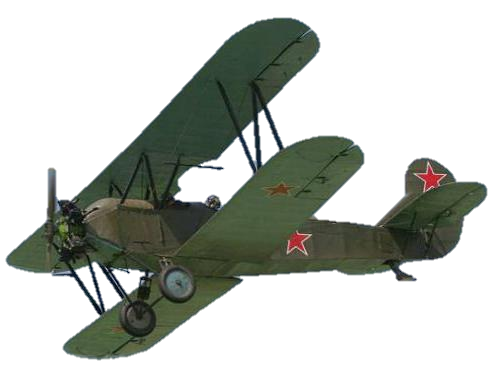 [Speaker Notes: До августа 1943 года мы не брали с собой парашюты, предпочитая взять вместо них ещё 20 кг бомб. Пулемёты появились на самолётах только в 1944 году. До этого единственным вооружением на борту были пистолеты ТТ.]
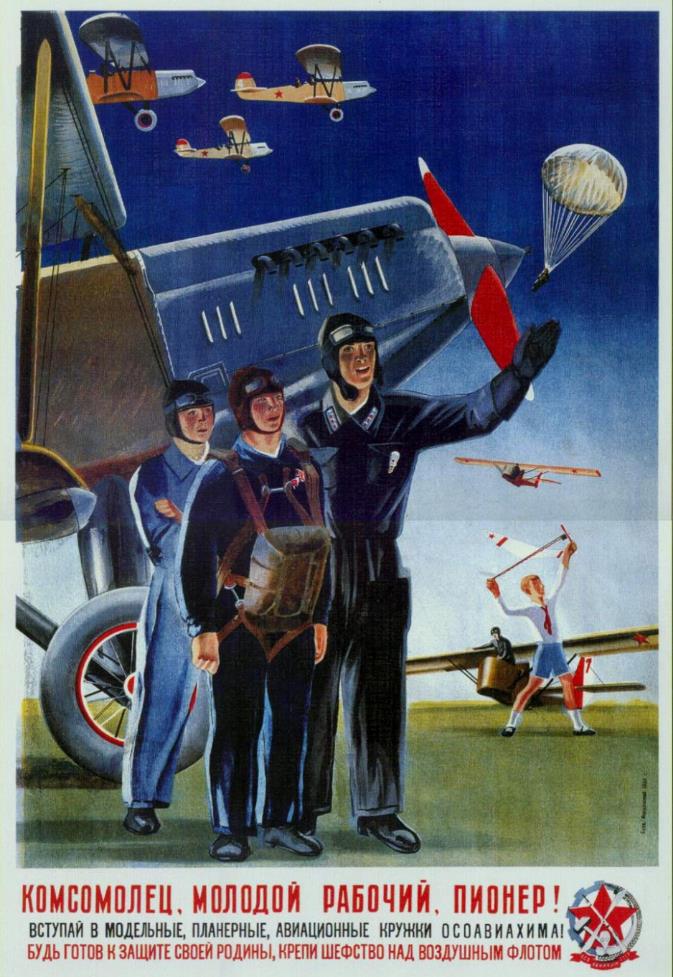 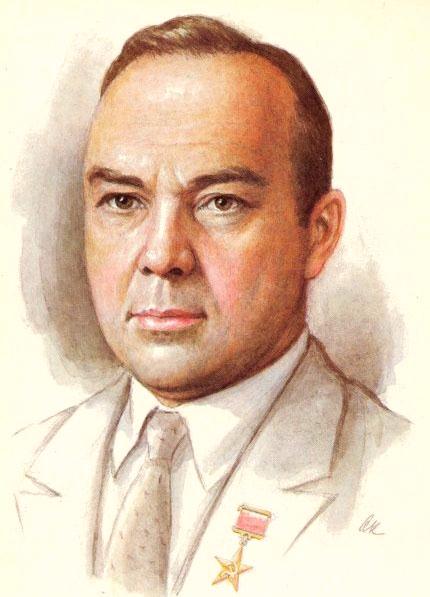 Н.Н. Поликарпов
«Король истребителей»,
создатель одного из самого
массового самолёта в мире
По - 2 (У – 2)
[Speaker Notes: В авиационных кругах Н. Н. Поликарпова называли «королем истребителей»: на протяжении почти 10 лет советскую истребительную авиацию вооружали исключительно его машинами, но он создал и один из самых массовых самолётов в мире У-2, затем ПО-2 в 1928 году.]
Профессии биплана
Учебный самолёт
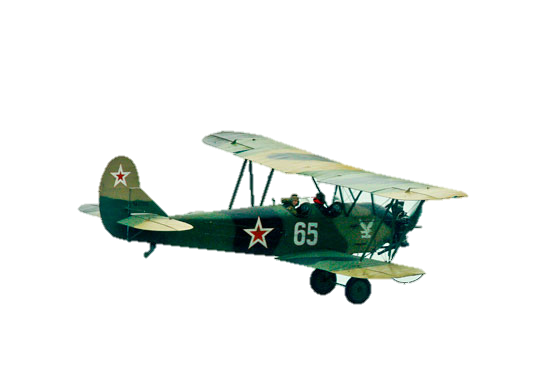 Лёгкий штурмовик
Самолёт – опылитель
Самолёт - разведчик
Самолёт - пропагандист
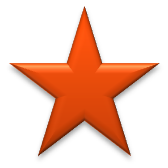 Корректировщик огня
Географические наблюдения и аэрофотосъёмка
Лёгкий ночной бомбардировщик
[Speaker Notes: В течение многих лет самолеты У-2 были единственными машинами первоначального обучения в летных школах и аэроклубах Осоавиахима. Учебные организации оборонного Общества на этом самолете подготовили в годы войны почти 100 тысяч летчиков.]
«Небесный тихоход»
«Кофейная 
мельница»
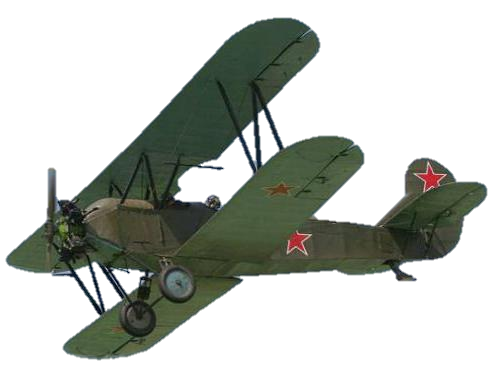 «Russfaneг»
«Ласточка»
[Speaker Notes: Полк был оснащён самолётами По-2. При формировании в полку было 20 самолётов, потом их численность возросла до 45. На окончание войны в строю было 36 боевых самолётов.]
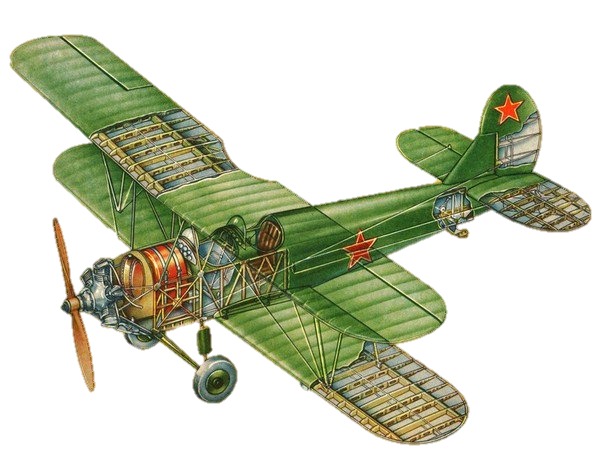 11, 4 м
8, 17 м
2, 9 м
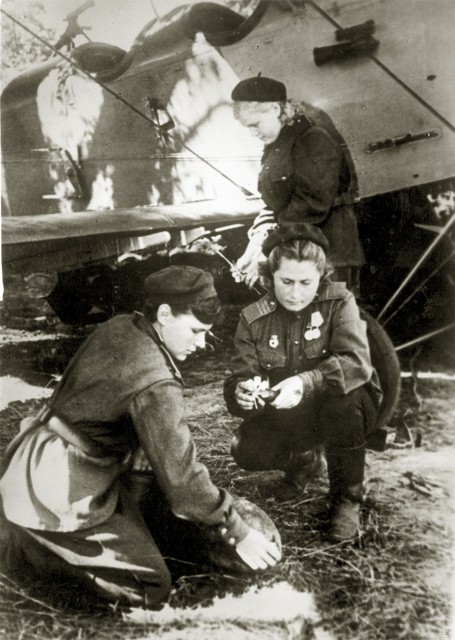 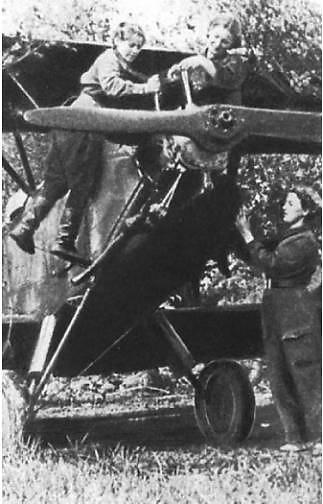 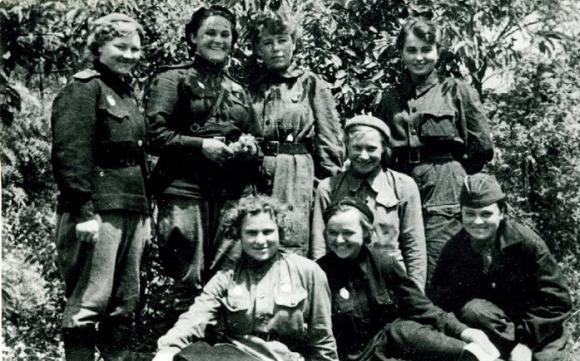 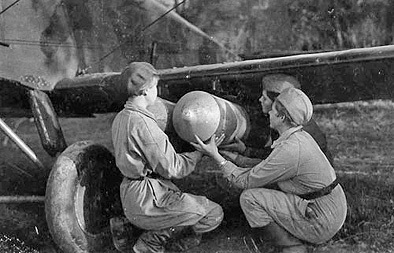 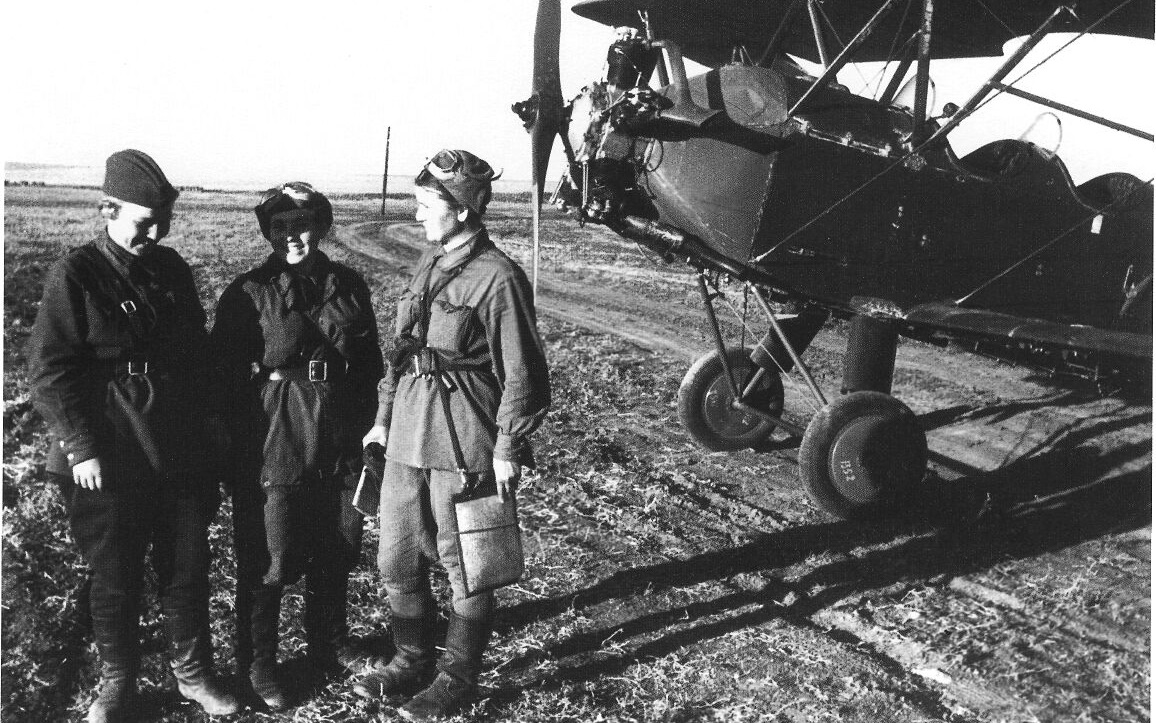 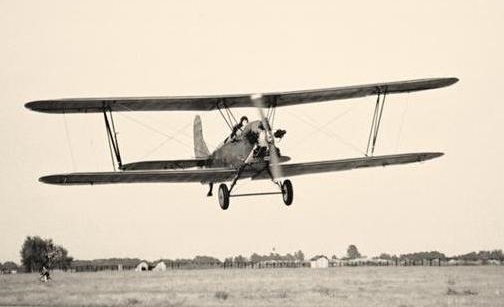 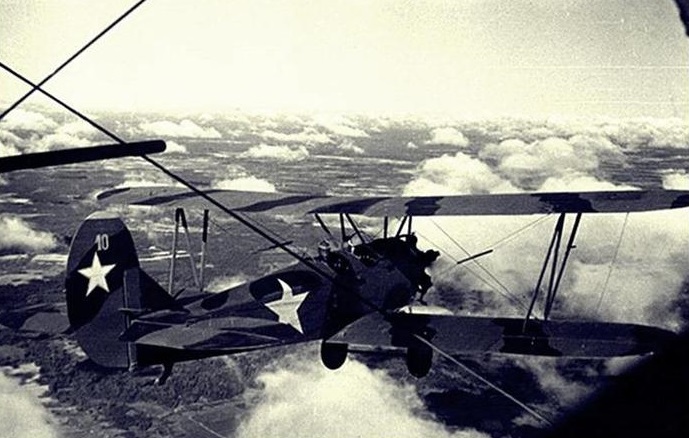 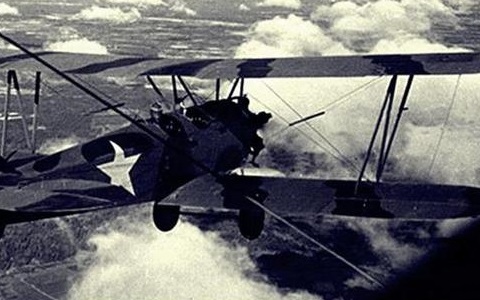 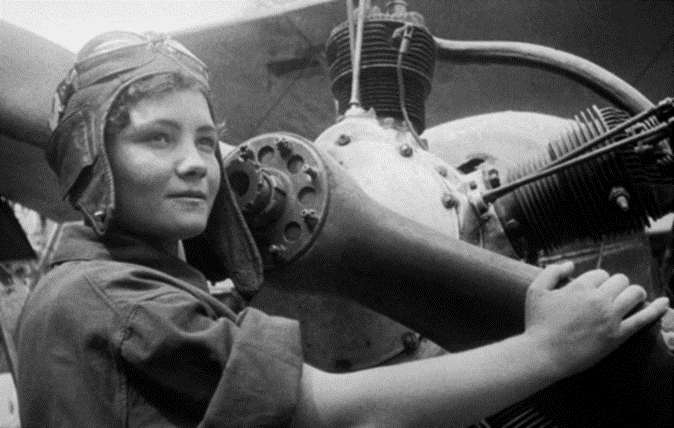 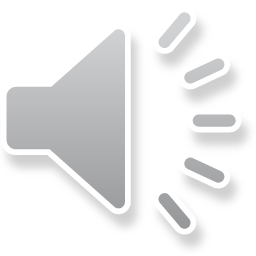 Вооруженцы
Механики
Механики на аэродроме, 1943
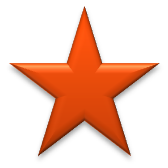 От винта!
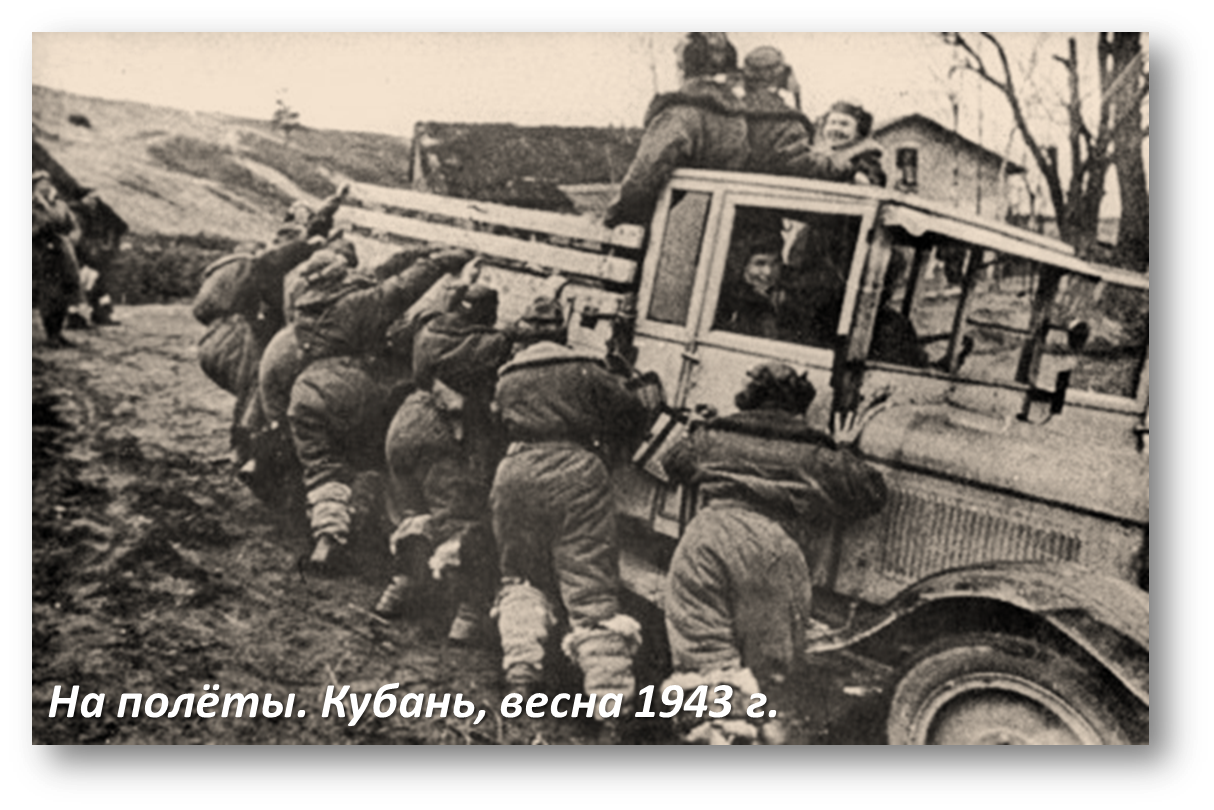 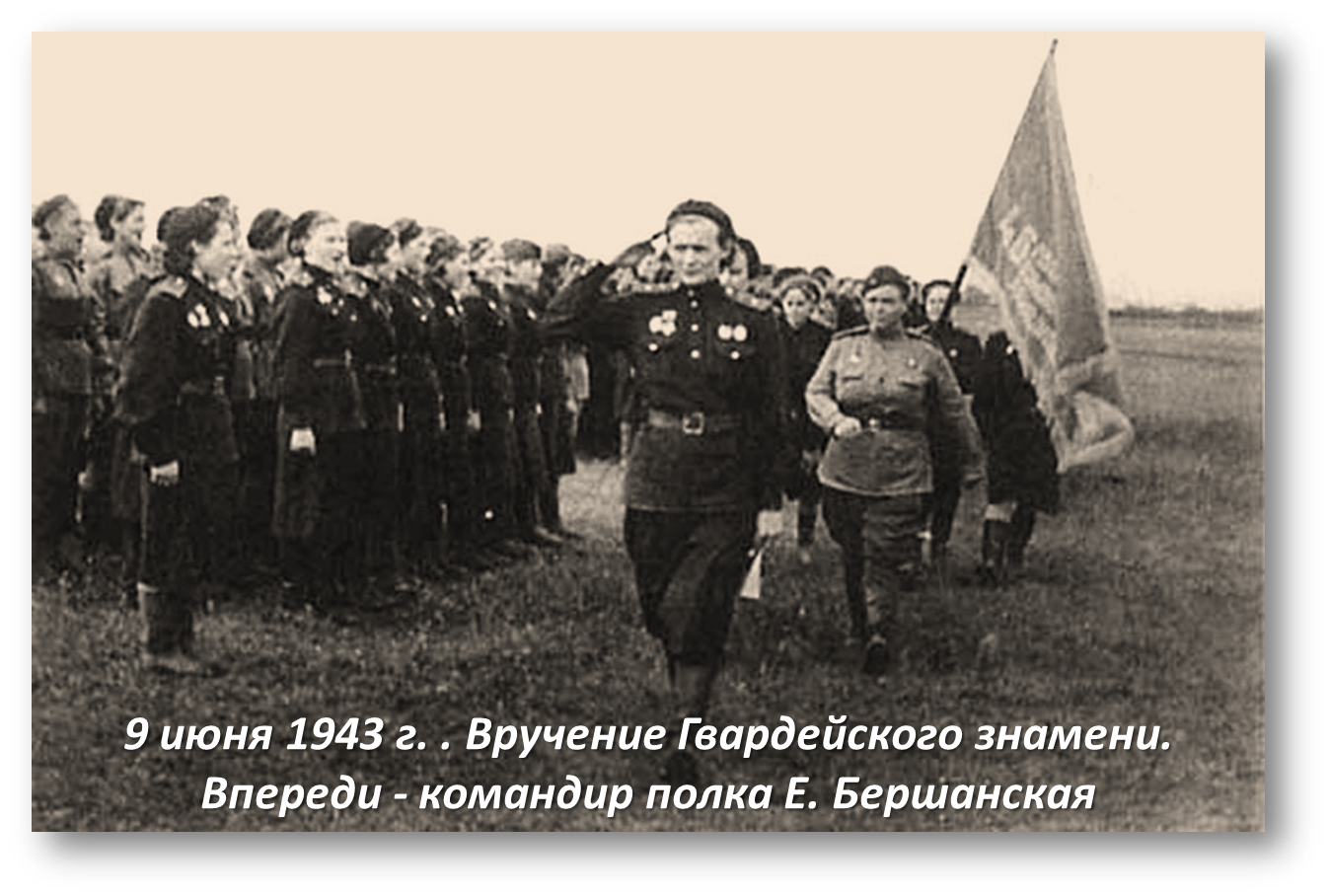 Фронтовые дороги
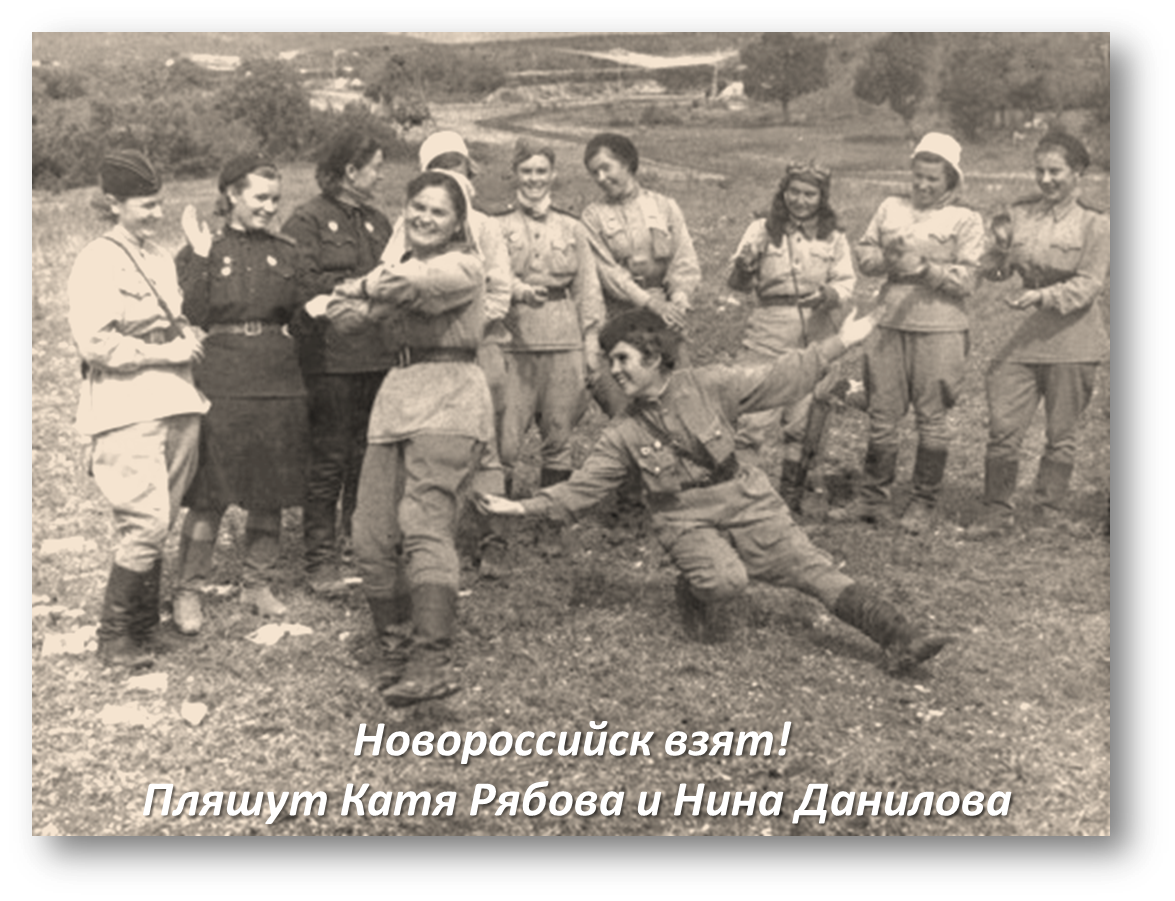 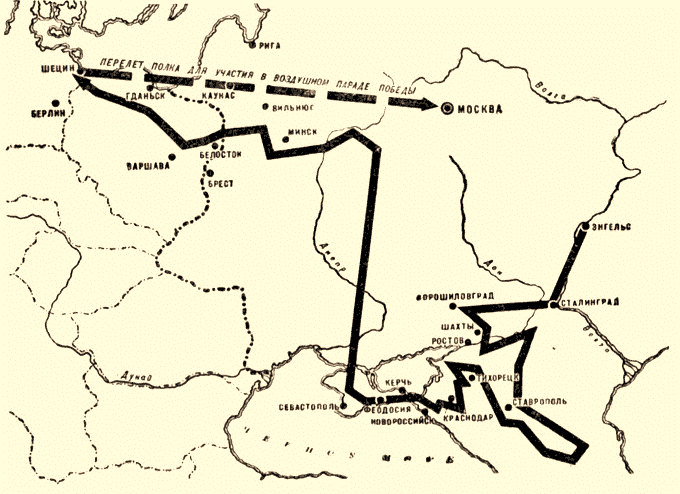 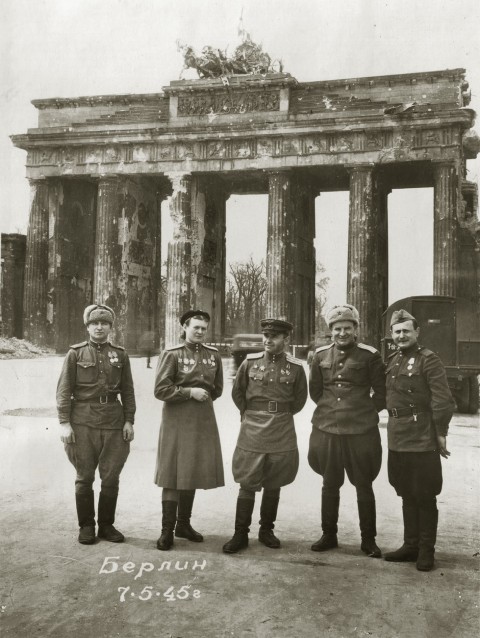 До конца 1944 г. - освобождение Польши. 5421 вылет
22 мая 1942 г. 
Вылет на Южный фронт из Энгельса
Март – сентябрь 1943 года. Освобождение Кубани, Новороссийска  и Таманского   
п-ова, присвоение наименования «Таманский». 4623 вылета
Июль – декабрь 1942 г., бои на Северном Кавказе. 2920 вылетов
Ноябрь 1943 – май 1944 года. Освобождение Крыма. Первый орден Боевого Красного Знамени. 6 140 вылетов.
Июнь – июль 1944 г. - освобождение Белоруссии. 400 вылетов
12 июня 1942 г. – первые боевые вылеты полка под Краснодоном
1945 г. Бои в Вост. Пруссии, прорыв обороны на Одере в Германии
Январь 1943 г. Активное участие в наступлении Северокавказского фронта
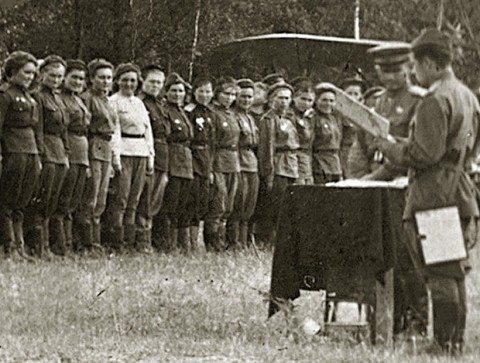 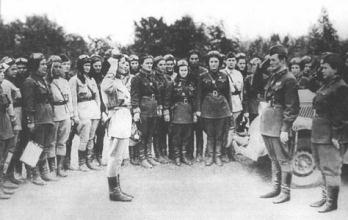 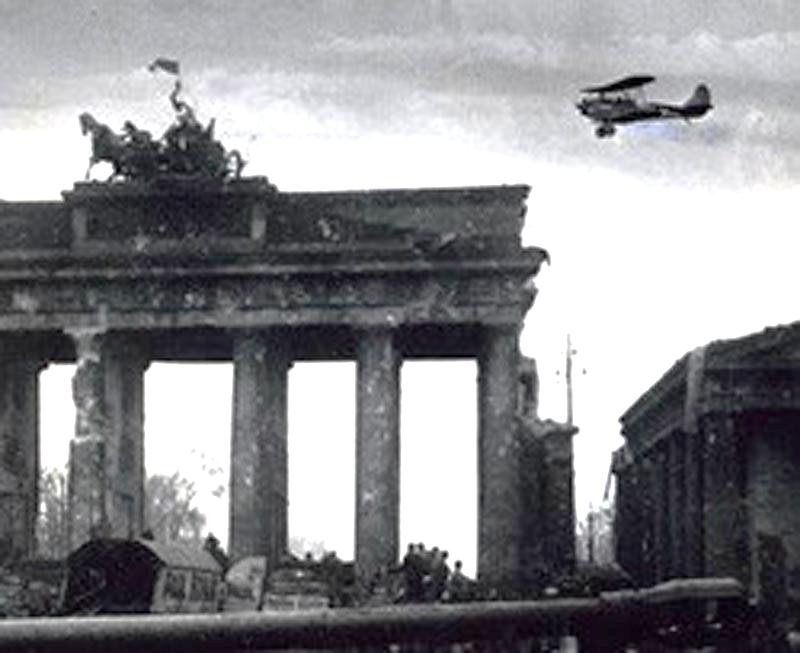 Польша. Вручение наград
Ассиновская, 1942. 
Командир эскадрильи С. Амосова
«Небесный тихоход» в центре Берлина
Одна судьба
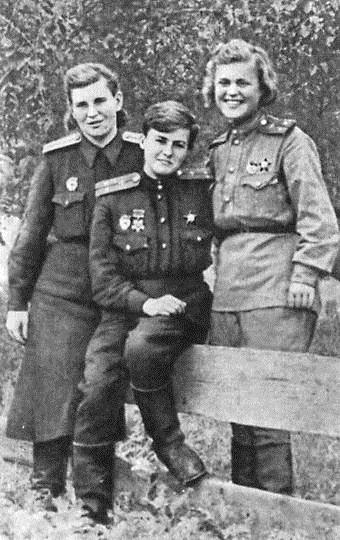 «В полку не было штурмана лучше Жени, хотя до войны она не имела никакого отношения к авиации. Женя никогда не приказывала. Она просто не умела командовать. Распоряжения она давала не по-военному, а тихим, доверительным, совсем домашним голосом. И не было случая, чтобы кто-нибудь не выполнил ее приказа-просьбы»Наталья Кравцова (Меклин)
В ночь на 9 апреля 1944 года над Керчью ярко светила Луна. В эту ночь Женя Руднева совершала свой 645-ый вылет с летчиком Паной Прокопьевой. Над целью их самолет был обстрелян и загорелся. Через несколько секунд внизу взорвались бомбы — штурман успел сбросить их на цель
В ночь на 9 апреля 1944 года над Керчью ярко светила Луна. В эту ночь Женя Руднева совершала свой 645-ый вылет с летчиком Паной Прокопьевой. Над целью их самолет был обстрелян и загорелся. Через несколько секунд внизу взорвались бомбы — штурман успел сбросить их на цель
Евгения Руднева
1920 – 1944
             Окончила 3-й курс МГУ на механико-математическом факультете в 1941 году. Хотела стать 	астрономом. Решила, что не будет учиться, пока война.Октябрь 1941 г. – в рядах  Красной Армии. Окончила штурманскую школу. На фронте с мая 1942 г. Совершила 645 ночных боевых вылетов
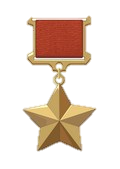 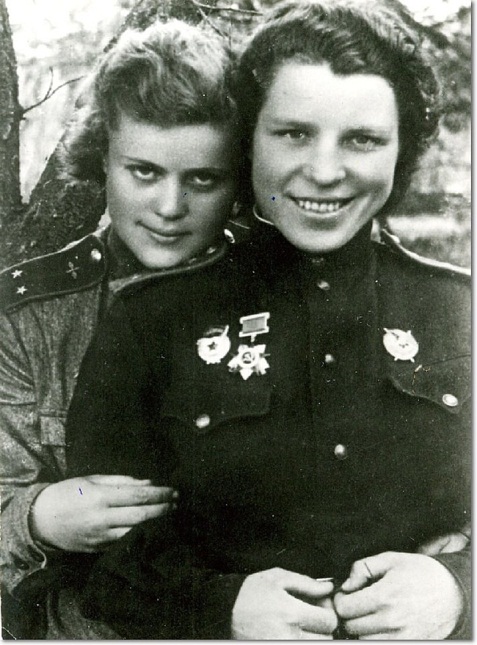 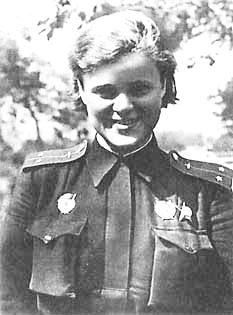 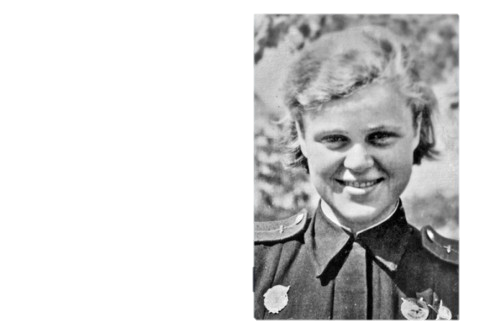 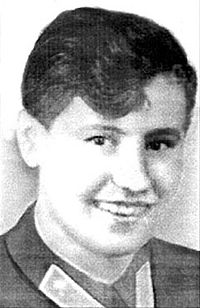 ЖеняРуднева
Пана 
Прокопьева
Женя Руднева с подругойДиной Никулиной
К. Карпушина, Н. Меклин, Ж. Руднева
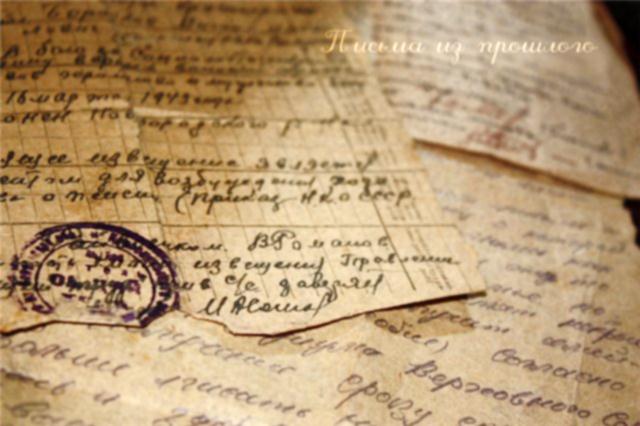 Письма из прошлого
5 марта 1944 года (из дневника)В который раз перечитала «Как закалялась сталь». «Самое дорогое у человека — это жизнь. Она дается ему один раз, и прожить ее надо так, чтобы не было мучительно больно за бесцельно прожитые годы, чтобы не жег позор за подленькое и мелочное прошлое…»Раньше я не думала о конце этих слов:
«И надо спешить жить. Ведь нелепая болезнь или какая-нибудь трагическая случайность могут прервать её».Надо спешить жить. Жить — в самом высоком, в самом святом смысле этого слова.
15 сентября 1942 года
Здравствуйте, мои самые любимые!
Ну, вот и вы, наконец, дожили до большой радости: 1) мне 11 сентября присвоили звание младшего лейтенанта и 2) самое главное — 13 сентября (ровно 11 месяцев моего пребывания в армии) меня наградили орденом Красной Звезды. Я рада за вас, мои дорогие, что теперь у вас дочь орденоносец. Для меня орден не завершение работы, как это принято считать, а лишь стимул к дальнейшей упорной борьбе. Теперь я буду летать еще лучше. Я летаю все время, мои родненькие.
28 марта 1943 года
Милые мои роднули! Здравствуйте!
Воображаю, папист, что ты подумал обо мне, когда пришло письмо от Лиды о том, что она будет кончать вуз. «Вот все подруги спокойно кончат институты, одна лишь у меня дочка такая неспокойная дура, что не могла спокойно учиться». Хороший мой, опять отвечу тебе строчками нашего стихотворения: «Пусть скажет отец, что гордится он дочкой, не только ж сынами гордиться должны!»
Ведь иначе не позволила бы сделать моя совесть.
12 октября 1943 года
Прошло два года. Если бы меня сейчас спросили снова, как я хочу устроить свою жизнь, я бы, ни минуты не колеблясь, ответила: «Только так». Не подумайте, что мне легко в разлуке с вами, мои дорогие. Иногда я не только сердцем, всем телом чувствую, что мне не хватает вас. Но это иногда. А обычно я думаю о вас всегда: когда мне очень хорошо и очень плохо. И мысль о том, что меня ждут, что кто-то жаждет видеть меня после войны живой и здоровой, часто согревает лучше, чем печка.
Викторина «От винта!»
Кто сформировал 3 женских авиаполка?Как назывался самолёт, на котором летали девушки?Назовите имя конструктора самолёта
Почему на этих самолётах летали ночью, а не днём?Откуда пошло выражение «От винта!»?Полное название  единственного в мире женского авиаполкаСколько Героев Советского Союза было в этом полку?Кто создал художественный фильм «В небе «ночные ведьмы»?Знаете ли вы, кто послужил прототипом героев фильма «В бой идут одни старики» Ромео и Маши?
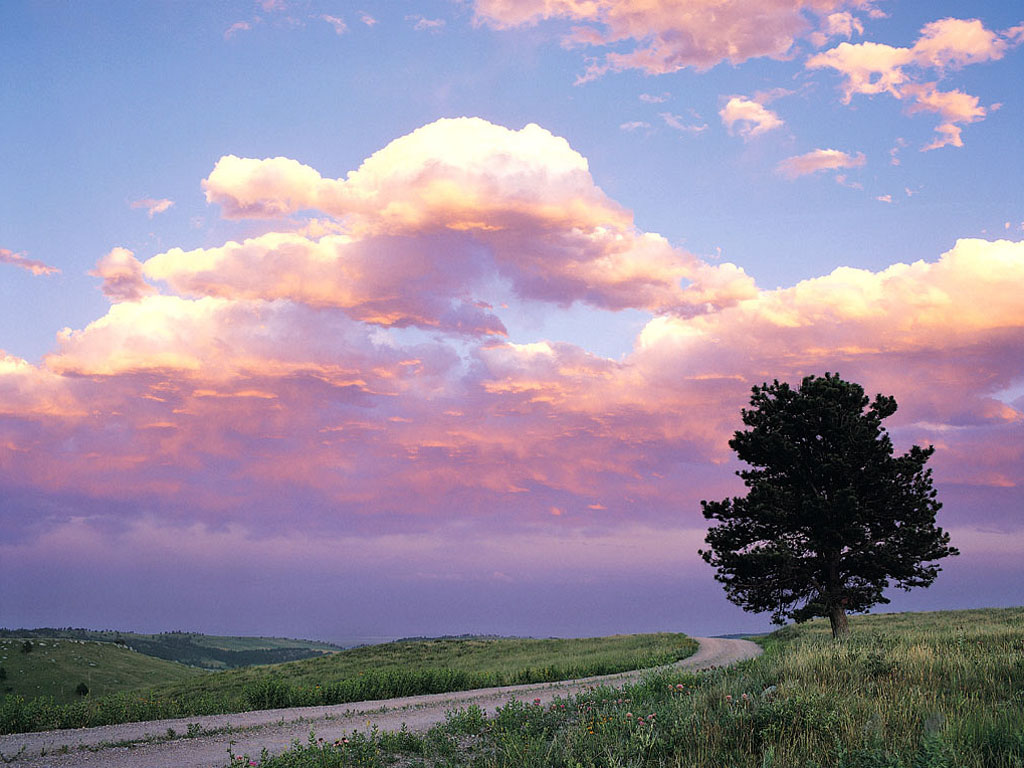 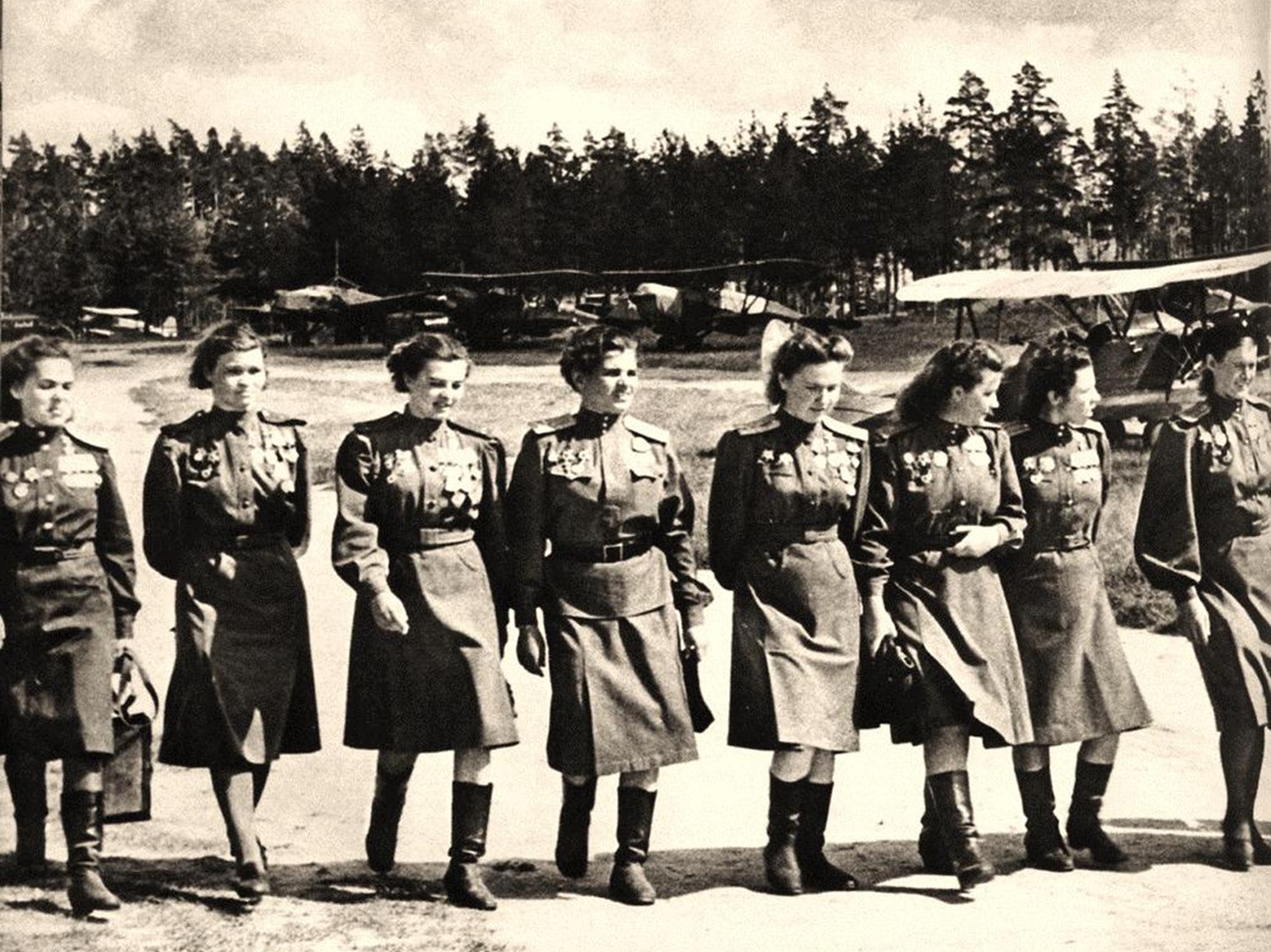 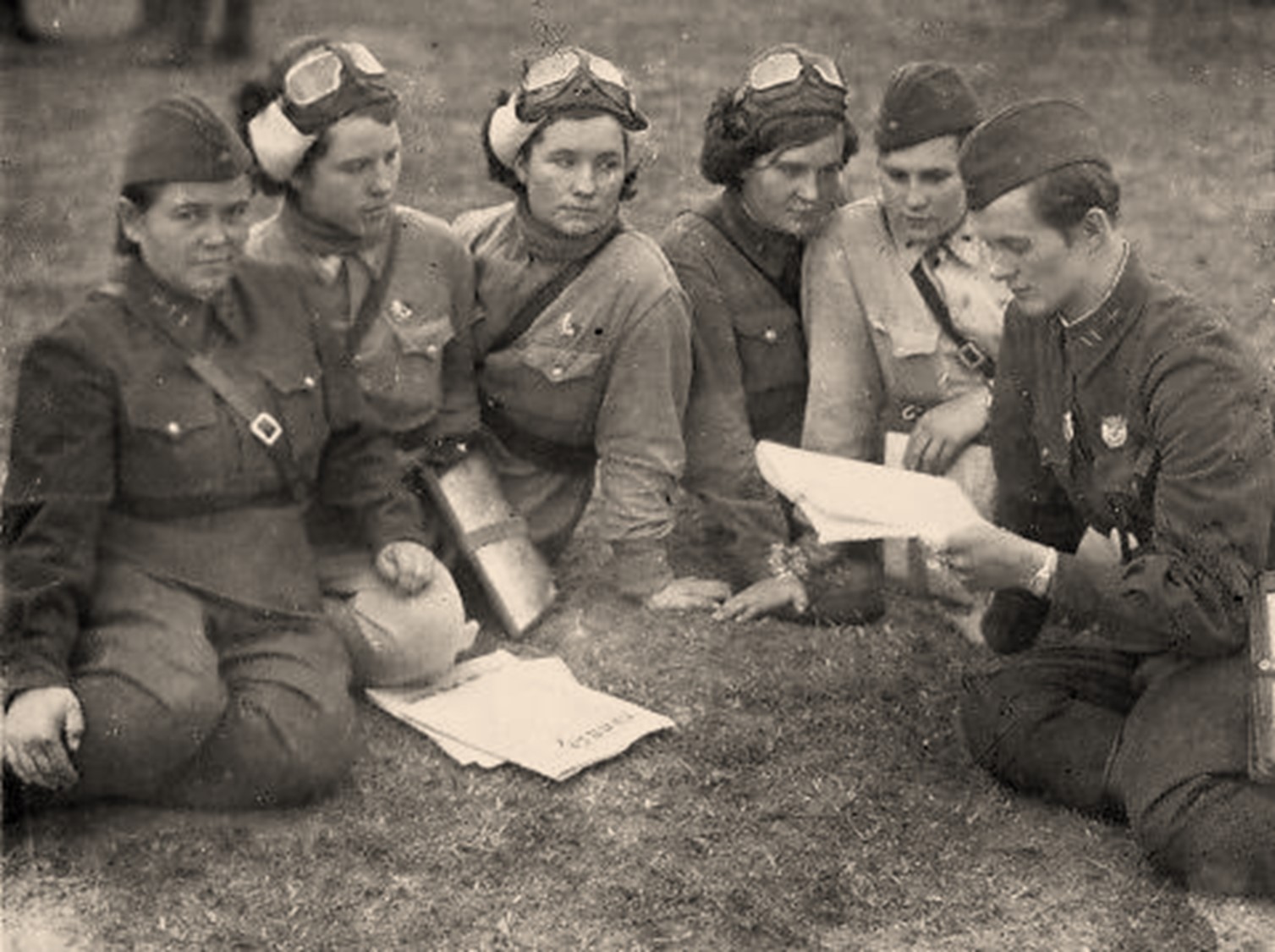 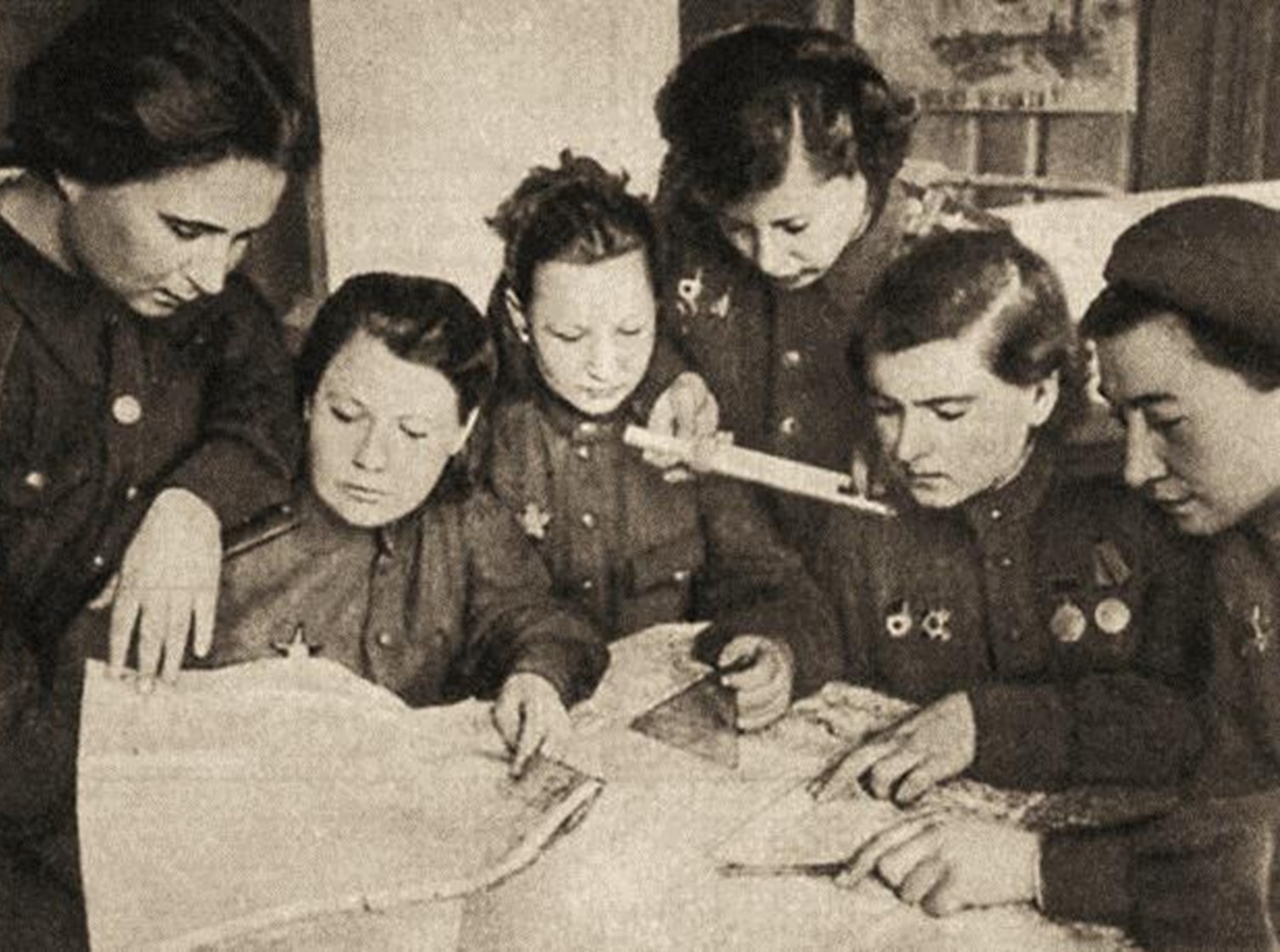 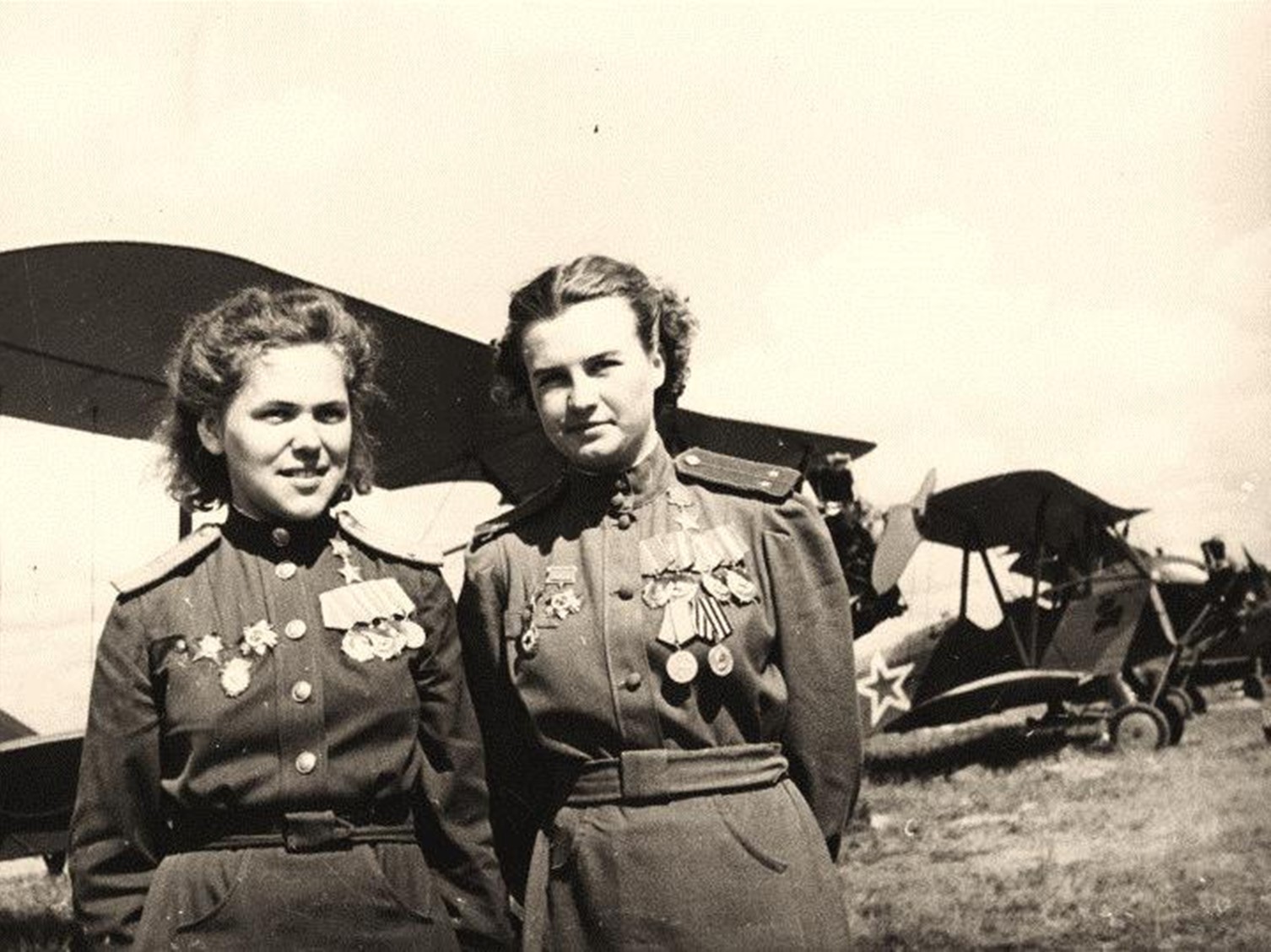 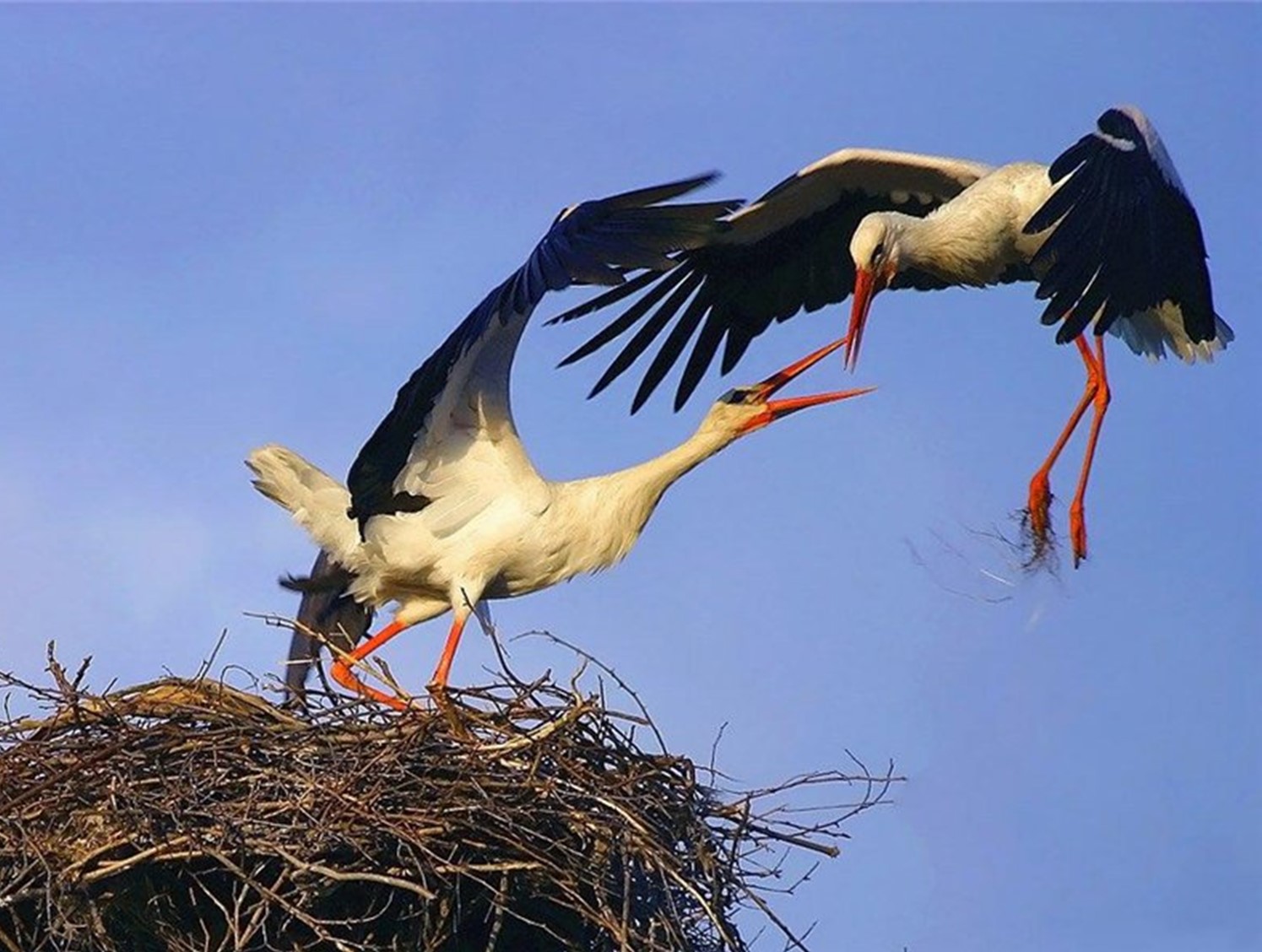 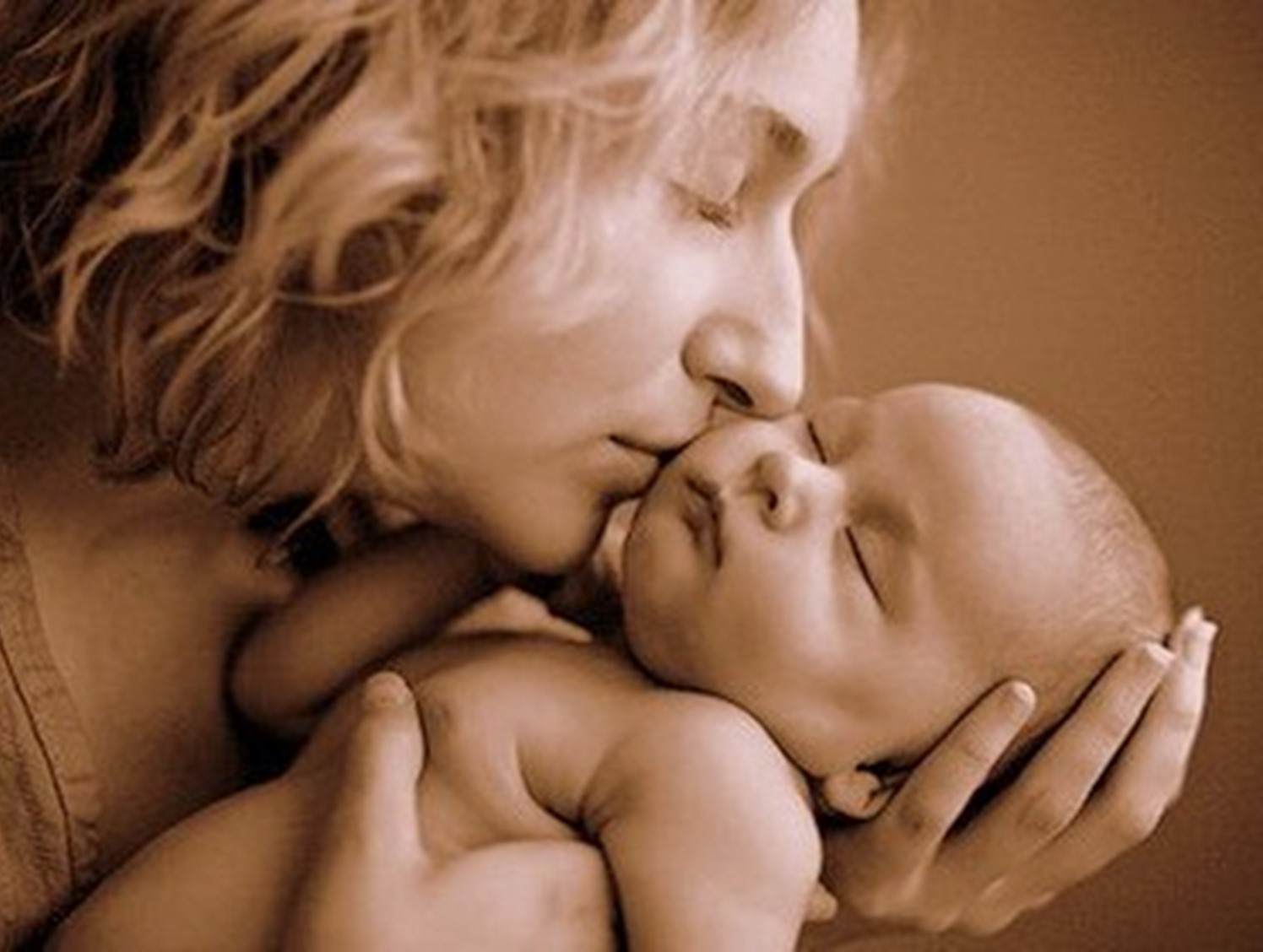 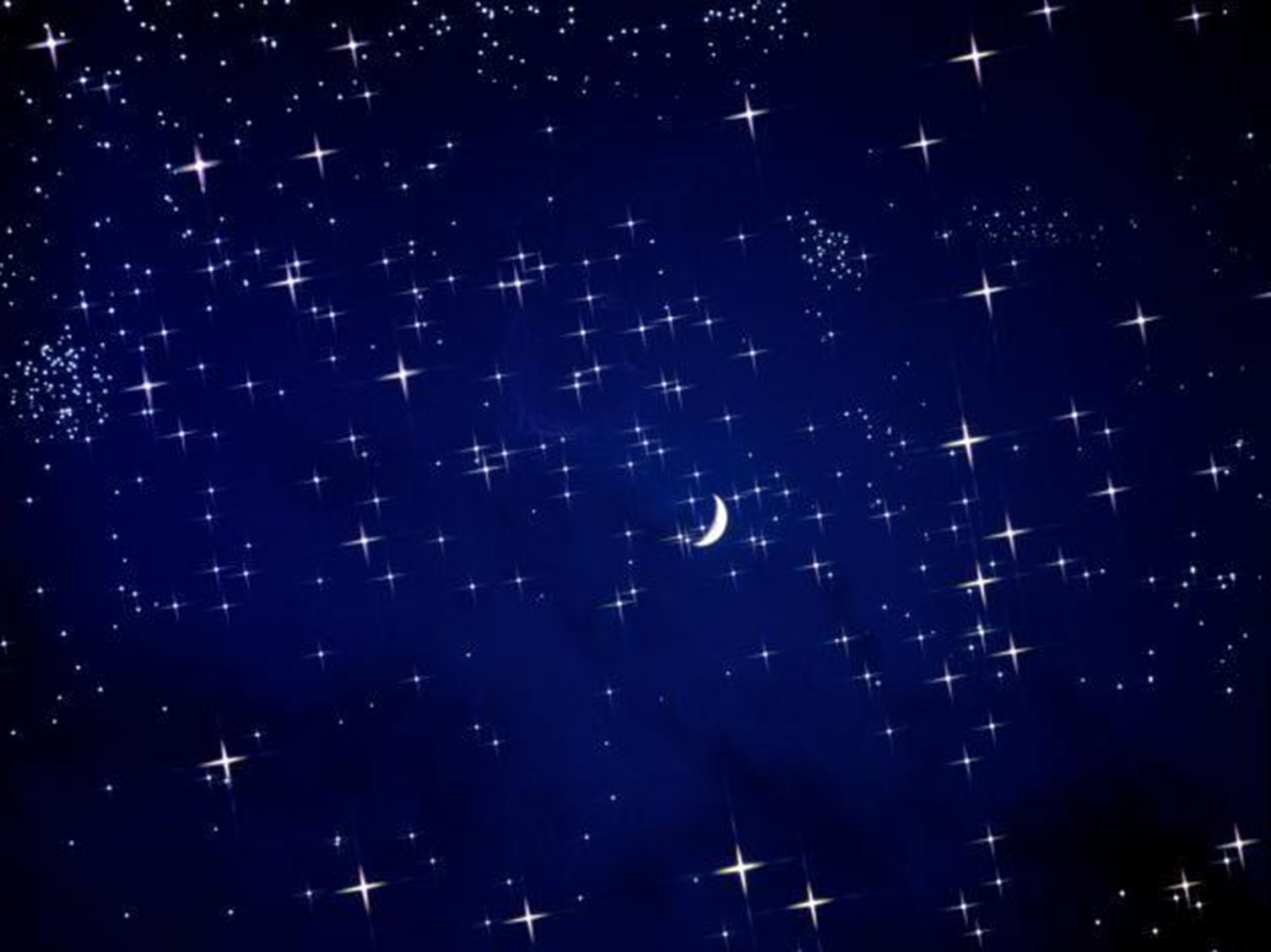 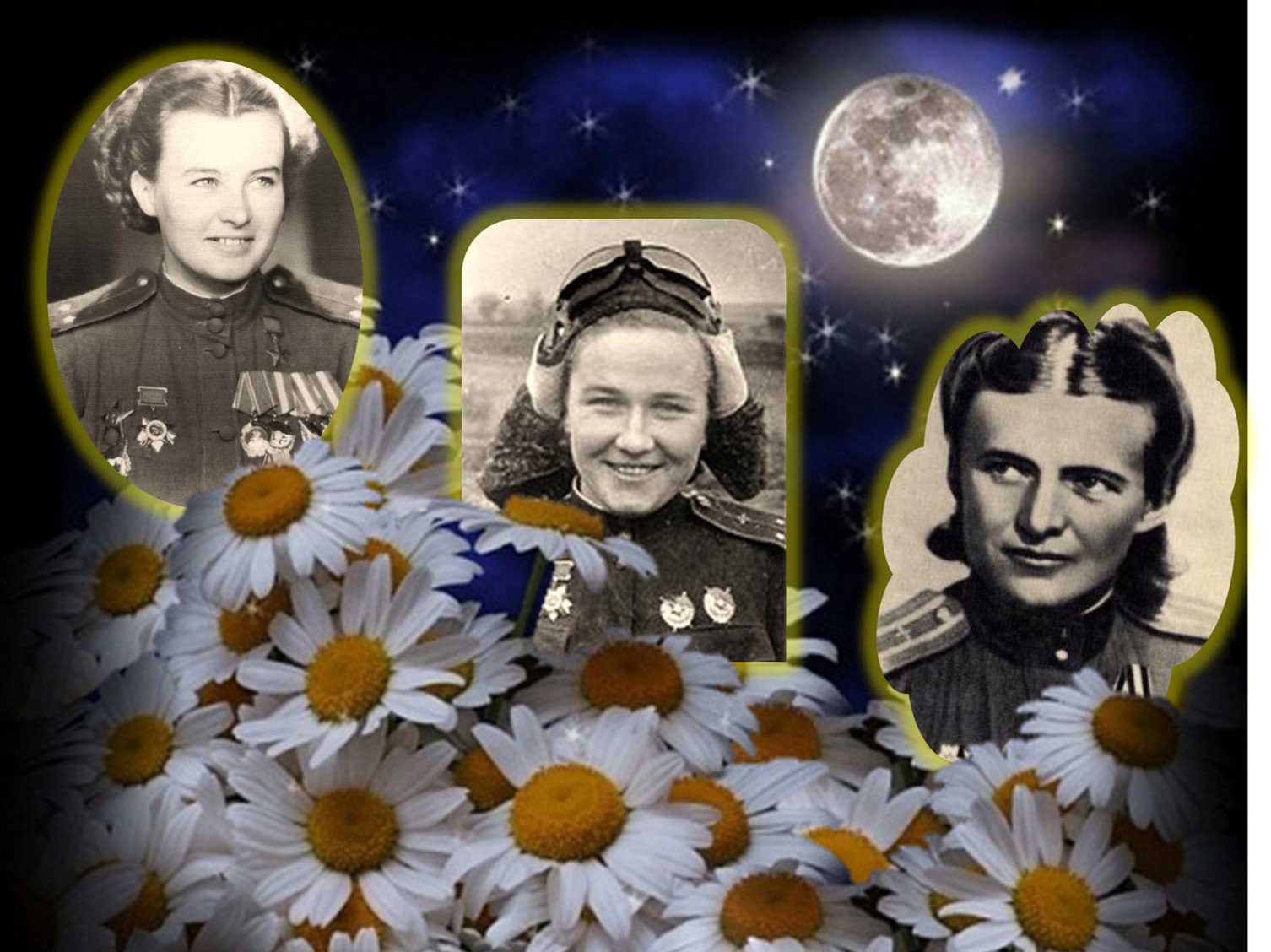 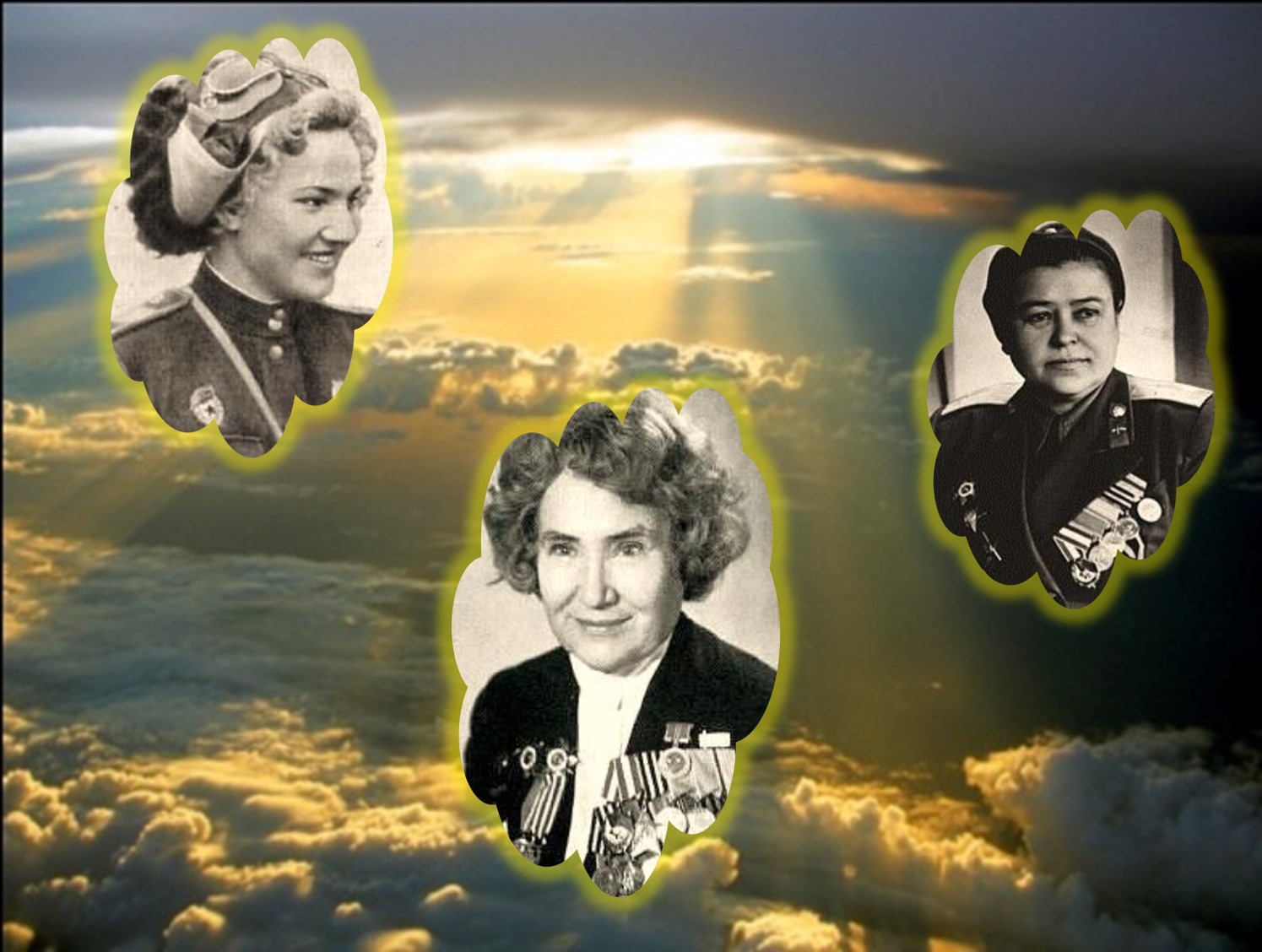 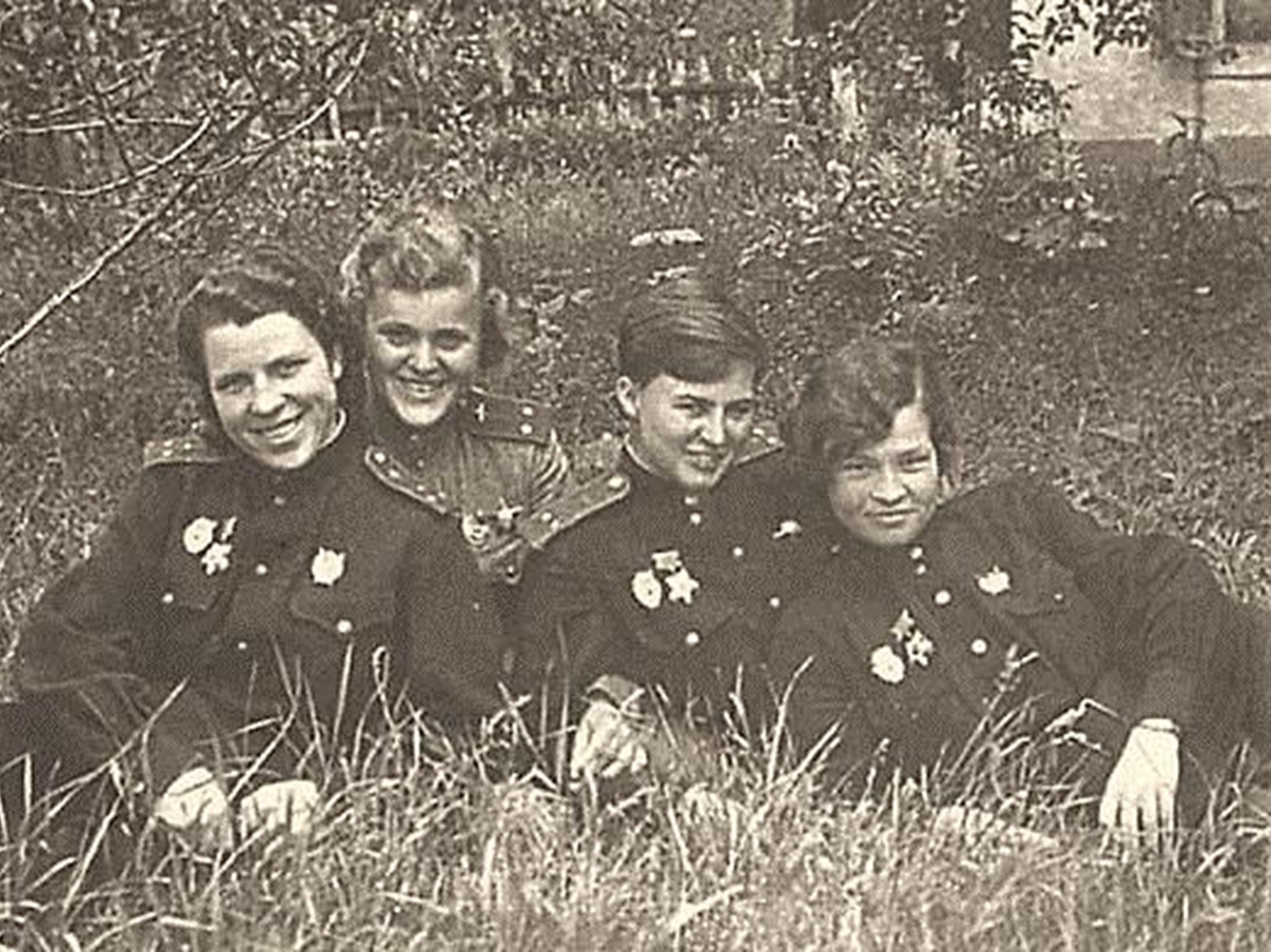 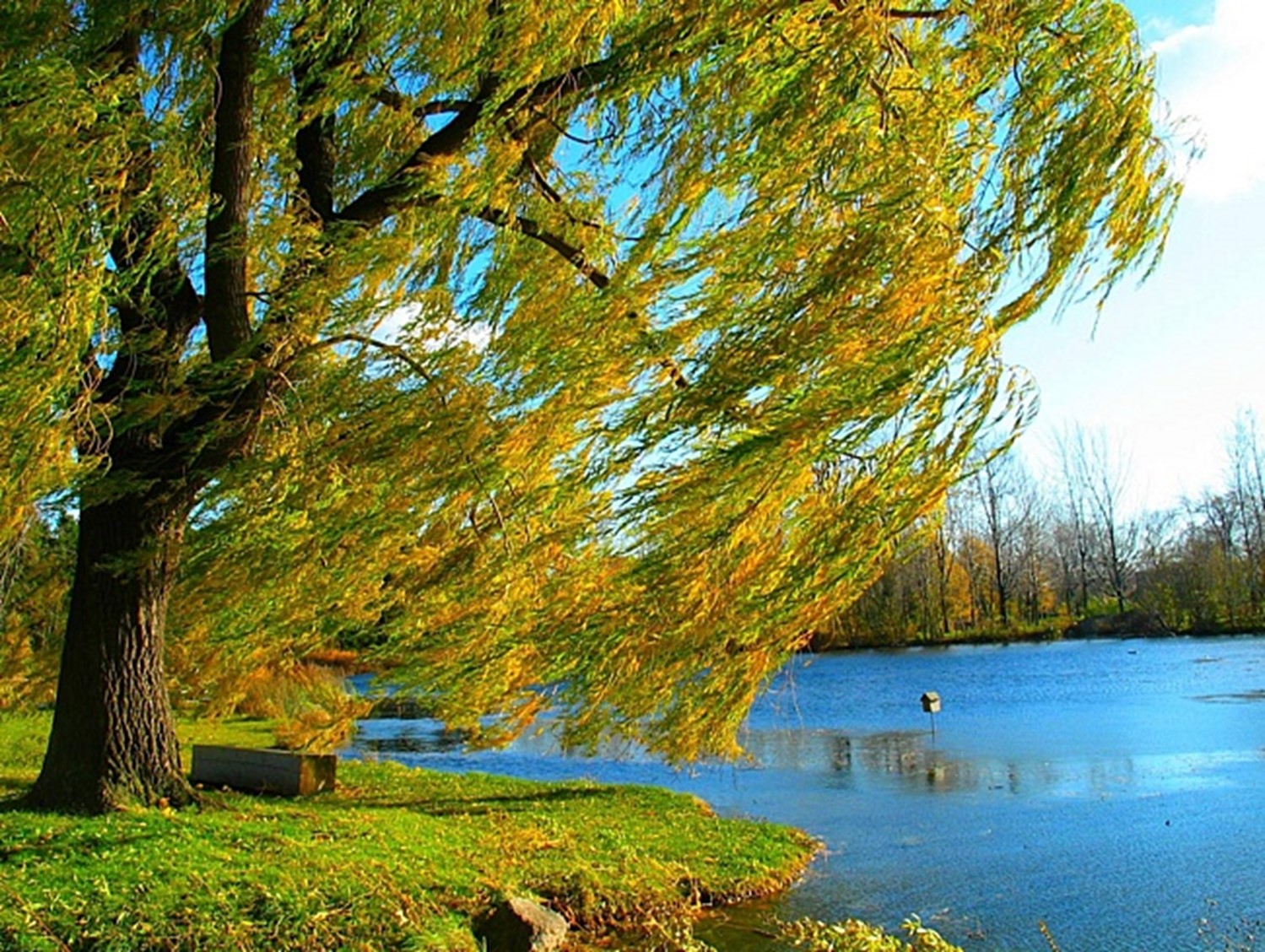 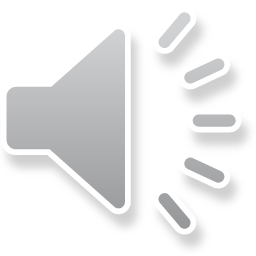 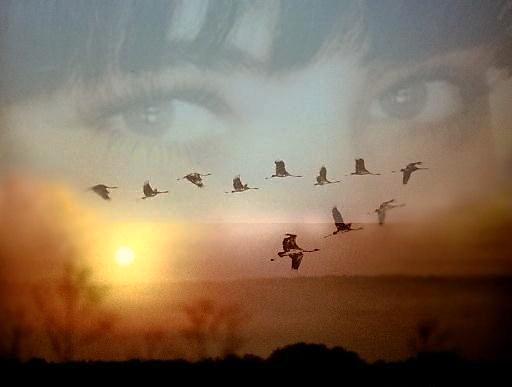 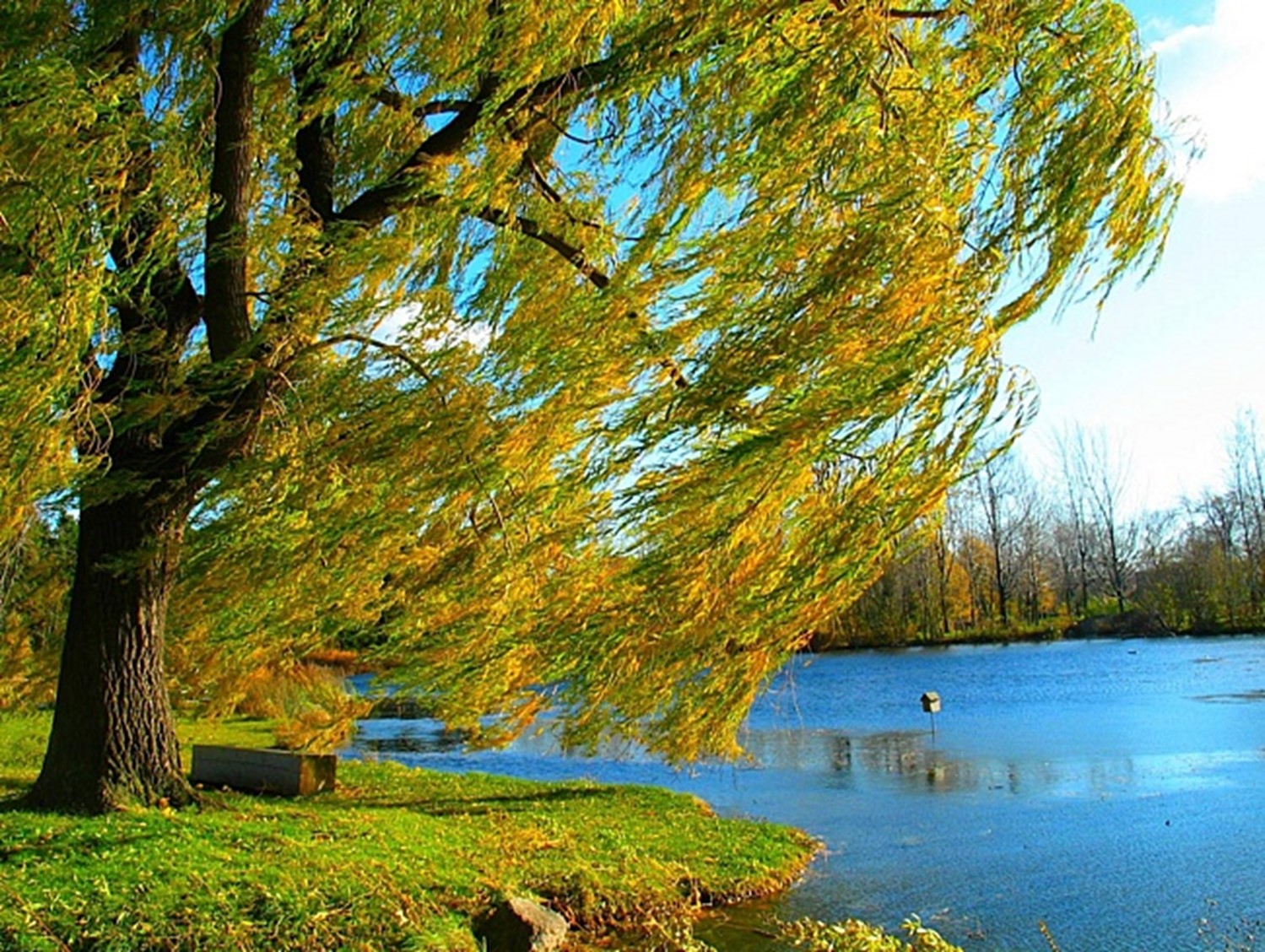 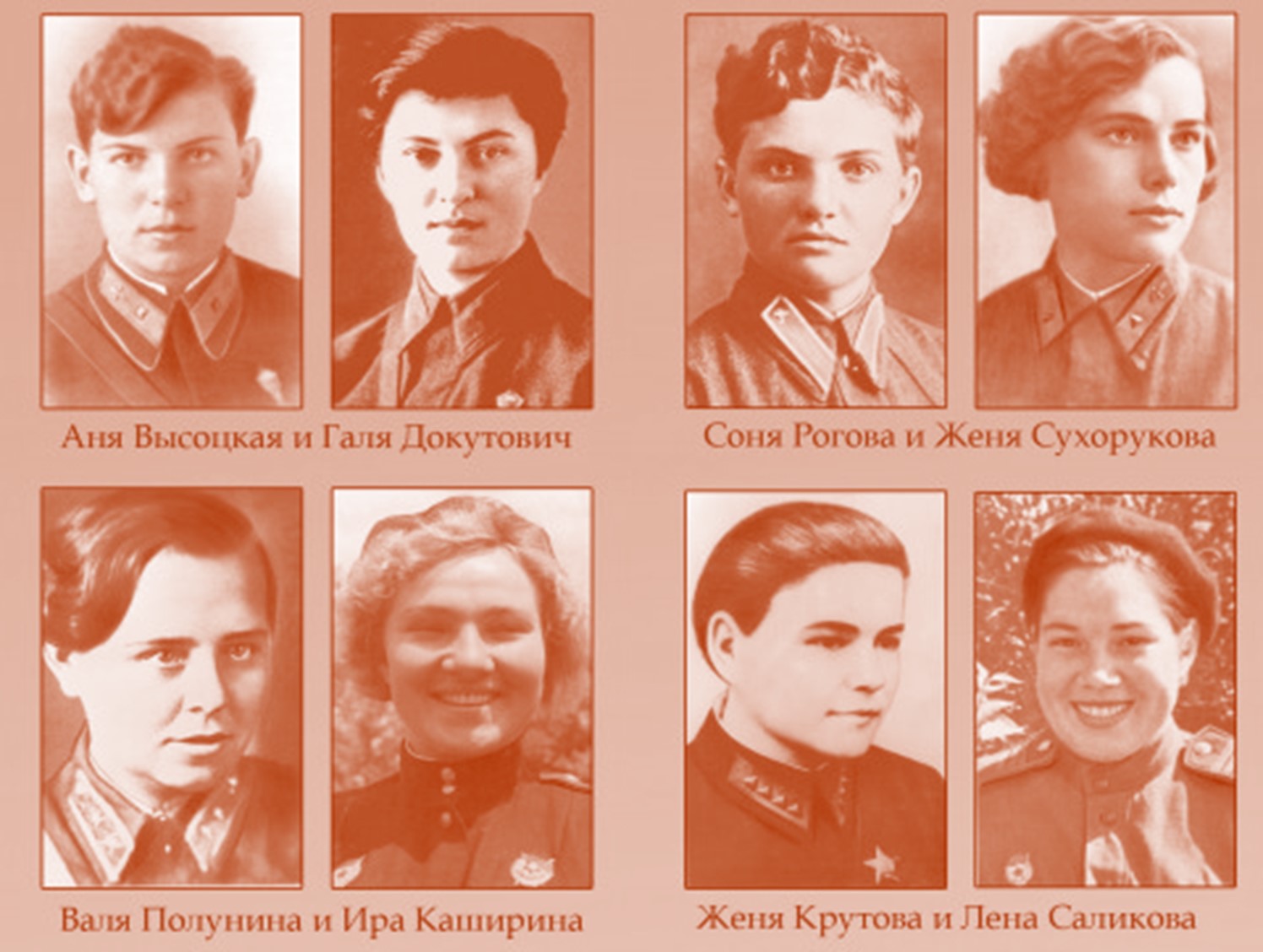 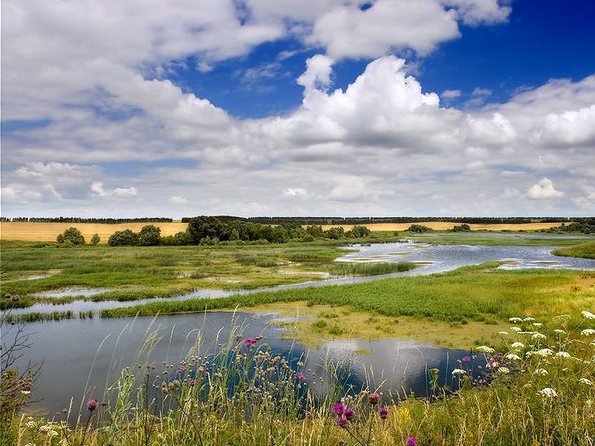 Эта память верьте, люди,  
               всей земле нужна!
Информационные источники
1 слайд
http://bukvi.ru/wp-content/uploads/2013/09/091813_1925_3.jpg   Гвардейская
http://www.ufolog.ru/files/articles/ag_small_75a19f0e8e08444ca97dd4a60282b634.jpg  - По -2
http://slavyane.org/images/stories/Proshloe/night-witches-bershanskaya.jpg  Бершанская 
2 слайд
http://www.ufolog.ru/files/articles/ag_small_75a19f0e8e08444ca97dd4a60282b634.jpg   По 2
http://img0.liveinternet.ru/images/attach/c/6/90/327/90327690_081112_1321_1003.jpg По  2- фото
http://slavyane.org/images/stories/Proshloe/night-witches-bershanskaya.jpg  Бершанская
 http://mtdata.ru/u13/photo1513/20310709678-0/big.jpeg зима 44 - 45  гг. Н. Меклин, Р. Аронова, Е. Рябова
http://stat20.privet.ru/lr/0b3421ac460eaa5e2a475a0e50994bc6  Надежда Попова и Лариса Розанова
http://www.moda.ru/files/user/00/04/44/content/14898/800x800x85_dc6baccfebc48e0596b10a0b0f9f46cb.jpg  изучают маршрут
http://img-fotki.yandex.ru/get/6301/121447594.e3/0_873ea_d40cf7e6_XL.jpg      лётный состав, Асиновская 1942
http://za-urozai.ucoz.ru/17-2011/foto.jpg  вооруженцы
http://www.ljplus.ru/img4/v/a/vas_s_al/1817.jpg   у винта
http://img-fotki.yandex.ru/get/6108/121447594.e3/0_873ed_cc85ba70_XL.jpg -  с полковым знаменем
http://www.proza.ru/pics/2012/03/20/596.jpg  журавли
http://get-tune.net/?a=music&q=%E8%E7+%EA+%F4+%E2+%ED%E5%E1%E5+%ED%EE%F7%ED%FB%E5+%E2%E5%E4%FC%EC%FB     «В небе ночные ведьмы»   
3 слайдhttp://function.mil.ru/images/military/military/photo/5D1K0697S.jpg    По – 2 цветной
http://musofon/com   звук самолёта
5 слайд
http://static.oper.ru/data/site/popova-1.jpg    Марина Раскова
6 слайд
http://maps.at.ua/karta/Saratovskaya_Obl.jpg  карта Саратовской области
http://www.warheroes.ru/content/images/monuments/PAMYATNIKI2/Raskova_M_M_pam.jpg  памятник Расковой Энгельс 1953
7 слайд
http://slavyane.org/images/stories/Proshloe/night-witches-bershanskaya.jpg   Евдокия Бершанская
8 слайд
http://mtdata.ru/u13/photoED93/20179793330-0/big.jpeg  лётный состав полка
10 слайд
http://function.mil.ru/images/military/military/photo/5D1K0697S.jpg  По – 2 цв
http://liubavyshka.ru/_ph/54/2/334909162.gif  взрыв 
http://muzofon.com/search/  Елена Камбурова – Когда вы на земле поёте (минус), отрывок боя
11 слайд
http://www.stihi.ru/pics/2013/09/26/48.jpg   Евдокия Рачкевич
12 слайдhttp://muzofon.com/search/  Елена Камбурова – Когда вы на земле поёте (минус)
http://zernukov.narod.ru/images/zvezda.jpg zvezda
http://bestwriter.ru/image/aronre.JPG Раиса Аронова
http://www.bestwriter.ru/image/bvl.JPG  Вера Белик
http://vladivostok.russiaregionpress.ru/files/2010/10/2cdc65ecd6862fc02b72ecbcf7245aa9.jpg Руфима Гашеваhttp://content.foto.mail.ru/mail/aleks_nikolaev_77/_blogs/i-432.jpg Гельман Полина
http://www.bestwriter.ru/image/zhea.JPG Евгения Жигуленко
http://www.bestwriter.ru/image/mtp.JPG  Макарова Татьяна
http://img1.liveinternet.ru/images/attach/c/0/47/50/47050334_1080470.jpg  Меклин Наталья
http://waralbum.ru/wp-content/uploads/yapb_cache/78545214555.a4knxot04t4c00o0s880848c8.ejcuplo1l0oo0sk8c40s8osc4.th.jpeg   Евд Никулина
http://www.bestwriter.ru/image/nei.JPG  Носаль Евдокия
http://www.bestwriter.ru/image/pzi.JPG  Парфёнова (Акимова) Зоя
http://img-fotki.yandex.ru/get/38/rata16.a/0_116c9_2117de1c_XL  Пасько Евдокия
http://tamanskipolk46.narod.ru/images/pnv.jpg Надежда Попова
http://www.bestwriter.ru/image/rnm.JPG Распопова Нина
http://fcdn.valka.cz/files/thumbs/t_l.n.rozanova_176.jpg  Розанова Лариса
http://young.rzd.ru/dbmm/images/41/4080/4201974  Женя Руднева
http://www.wnd.su/uploads/posts/2011-02/1297113687_8genshchiny7.jpeg Рябова Екатерина
http://img1.liveinternet.ru/images/attach/c/1/58/526/58526235_SanfirovaOlgaAldr.jpg   
http://www.bestwriter.ru/image/serif.JPG  Себрова Ирина
http://www.vedtver.ru/upload/information_system_15/5/1/7/item_517/information_items_517.jpg  Смирнова Мария
http://www.bestwriter.ru/image/smg.JPG  Сыртламова Магуба
http://alibudm.narod.ru/pis/img/436.jpg  Ульяненко Нина
http://www.bestwriter.ru/image/haf.JPG  Худякова Антонина
http://фото.мабута.рф/albums/podrugi/01.jpg  Чечнёва Марина
13 слайдhttp://function.mil.ru/images/military/military/photo/5D1K0697S.jpg    По – 2 цветной
http://musofon/com   звук самолёта
14 слайд
http://abunda.ru/uploads/posts/2008-05/1212031846_10.jpg    плакат 2
http://topwar.ru/uploads/posts/2011-04/1302018871_bez-imeni-7.jpg  Н.Н Поликарпов
16 слайд
http://function.mil.ru/images/military/military/photo/5D1K0697S.jpg    По – 2 цветной
17 слайд
http://allaircraft.ru/uploads/posts/2012-04/1334671595_po-2.7.jpg   По 2.7
18 слайд
http://musofon/com   звук самолёта
http://img0.liveinternet.ru/images/attach/c/6/90/327/90327690_081112_1321_1003.jpg По  2- фото
http://www.ufolog.ru/files/articles/ag_small_75a19f0e8e08444ca97dd4a60282b634.jpg   По 2
http://img11.nnm.me/c/a/9/2/b/670ed67363bbff1d2c9e6be1537_prev.jpg    механики на аэродроме
http://www.oboznik.ru/wp-content/uploads/2012/02/112.jpg  трое у самолета 
http://www.likebook.ru/store/pictures/153/153125/27.jpg  подготовка самолёта  механики
http://mtdata.ru/u4/photo3199/20654443072-0/big.jpeg  вооруженцы вставляют взрыватель
http://za-urozai.ucoz.ru/17-2011/foto.jpg  вооруженцы подвешивают бомбу
http://www.ljplus.ru/img4/v/a/vas_s_al/1817.jpg   у  винта
19 слайд
http://www.213-school.ru/museum/letchik/p77_yeskpostroenadok-etamosova1.jpg построение Амосова Ассиновская
http://img-fotki.yandex.ru/get/6108/121447594.e3/0_873ed_cc85ba70_XL.jpg - полк знамяhttp://mtdata.ru/u13/photo72C0/20516641534-0/big.jpeg на полёты Кубань  весна 1943
http://mtdata.ru/u13/photo0A2D/20529304666-0/big.jpeg Катя Рябова  Нина Данилова Новороссийск взят
http://mtdata.ru/u6/photo3C76/20580775633-0/big.jpeg Польша вручение наград
http://mtdata.ru/u15/photo7455/20125385404-0/big.jpeg Бершанская Берлин
http://young.rzd.ru/dbmm/images/41/4080/7000508  тихоход  в центре Берлина
20 слайд
http://zernukov.narod.ru/images/zvezda.jpg zvezda
http://young.rzd.ru/dbmm/images/41/4080/4201974  Женя Руднева
http://i025.radikal.ru/0909/1e/35deefdee2a3.jpg  Кс Карпушина Меклин Руднева
http://cyberpunk.asia/others/WW2/Soviet_Soldat_27.jpg   Руднева и Никулина
http://upload.wikimedia.org/wikipedia/ru/thumb/6/67/Prokopieva_Pana.jpg/200px-Prokopieva_Pana.jpg  Прокопьева Пана
21 слайд
http://tyumedia.ru/static/pic/7757.jpg  письма
23 слайд
http://mp3-besplatno.net/melody/%ED%EE%F7%ED%FB%E5+%E2%E5%E4%FC%EC%FB Нина Алексеева (Блюмштейн)
Когда вы на земле поёте
http://www.cirota.ru/forum/images/81/81480.jpeg  дерево облака
http://topwar.ru/uploads/images/2013/080/vtkm360.jpg  девушки 1945
http://www.likebook.ru/store/pictures/153/153125/26.jpg Рачкевич Никулина Амосова Карпунина Дрягина Бершанская
http://slavyane.org/images/stories/Proshloe/night-witches3.jpg  перед полётом
http://mtdata.ru/u6/photo8478/20485730161-0/big.jpeg Руфина Гашева  Н Меклин
http://i035.radikal.ru/0911/28/ea305c8916b4.jpg  гнездо журавля
http://www.truzda.ru/uploads/posts/2014-03/1395427461_ykachvanie-rebenka.jpg  укачивание ребёнка
http://www.poetryclub.com.ua/upload/poem_all/00317056.jpg звёздное небо
http://img1.liveinternet.ru/images/attach/b/4/103/410/103410477_0a1977d51bb9b8b429642da61196e4e0.jpg  ромашки луна
http://img1.liveinternet.ru/images/attach/c/0/47/50/47050334_1080470.jpg  Меклин Н.
http://budennovsk.org/wp-content/uploads/2013/07/%D0%9D%D0%B0%D0%B4%D0%B5%D0%B6%D0%B4%D0%B0-%D0%9F%D0%BE%D0%BF%D0%BE%D0%B2%D0%B0.jpg  Надежда-Попова
http://bestwriter.ru/image/bersh.JPG - Бершанская
http://www.pixel63.fr/arrp/back0014.jpg  облака лучиhttp://tamanskipolk46.narod.ru/images/48.jpg  Каширина Ирина
http://www.airaces.ru/images/woman/golub_o2.jpg   Ольга Голубева Саратов
http://www.stihi.ru/pics/2013/09/26/48.jpg Рачкевич
http://militera.lib.ru/memo/russian/rakobolskaya_kravtsova/070.jpg Дина Никулина Руднева Меклин Себрова Ивановская
http://stat18.privet.ru/lr/0b1b9237644786e264597136346b2f99 дерево ветер
24 слайд
http://mtdata.ru/u6/photo84C2/20451688996-0/big.jpeg сгоревшие в самолёте
http://img1.liveinternet.ru/images/attach/c/0/47/50/47050334_1080470.jpg небо над родиной
http://www.neizvestniy-geniy.ru/images/works/photo/2012/11/small/772427_1.jpg  журавли глаза 2

http://tamanskipolk46.narod.ru   - сайт «Ночные ведьмы»